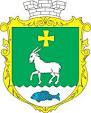 Козівський 
дитячий парк
«Лісова пісня»
Презентація досвіду керівника гуртків Козівського дитячого парку «Лісова пісня»Івашків Галини Ігорівни
Моє педагогічне кредо
Жодна людина не приходить у світ в остаточно викристалізуваній подобі у своєму житті, хоч яке би воно не було, вона безперервно розвивається, безперервно формує власну особистість.
Життєве кредо
Ніколи не зупинятися на досягнутому.
Науково-методична діяльність
Проблема, над якою працюю: 
«Нетрадиційні форми і методи екологічного виховання».
Тема самоосвіти: 
«Формування в гуртківців практичних вмінь і навичок шляхом використання диференційованого підходу»
Форми проведення гурткових занять
Колективна (робота з усім складом гуртка): лекція, бесіда, розповідь, диспут, екскурсія, похід тощо.
Групова: практична робота, конструювання, ділова гра, змагання, постановка експерименту.
Індивідуальна (робота з кожним вихованцем окремо)
Діяльність керівника гуртка
Планування роботи.
Організаційна діяльність гуртківців.
Робота із самовдосконалення, саморозвитку.
Педагогіка співробітництва.
Наші свята 
Андріївські вечорниці
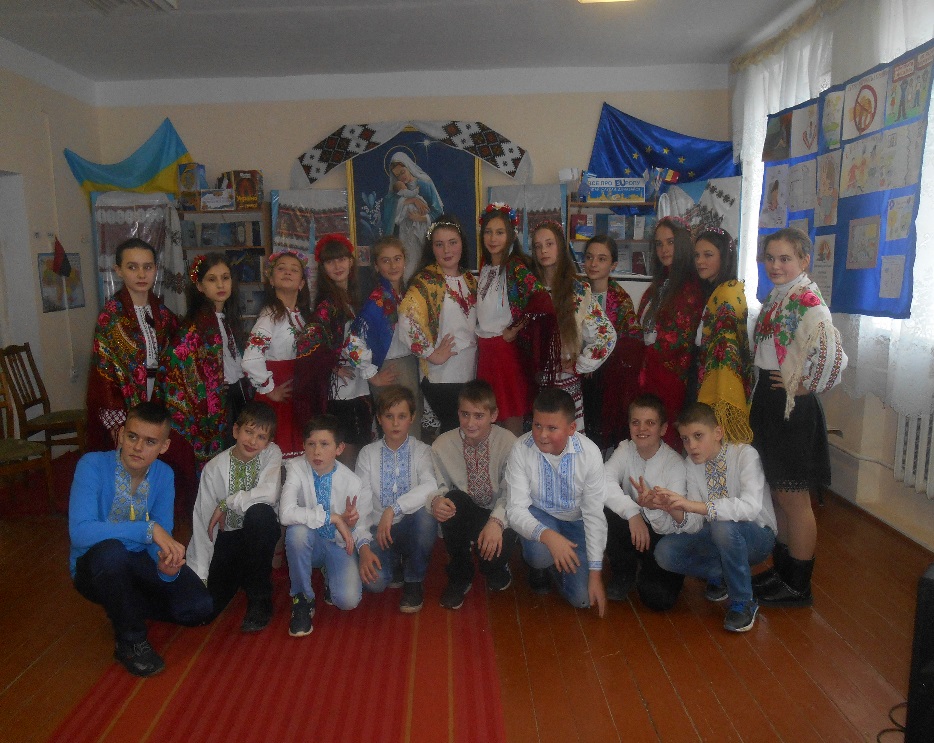 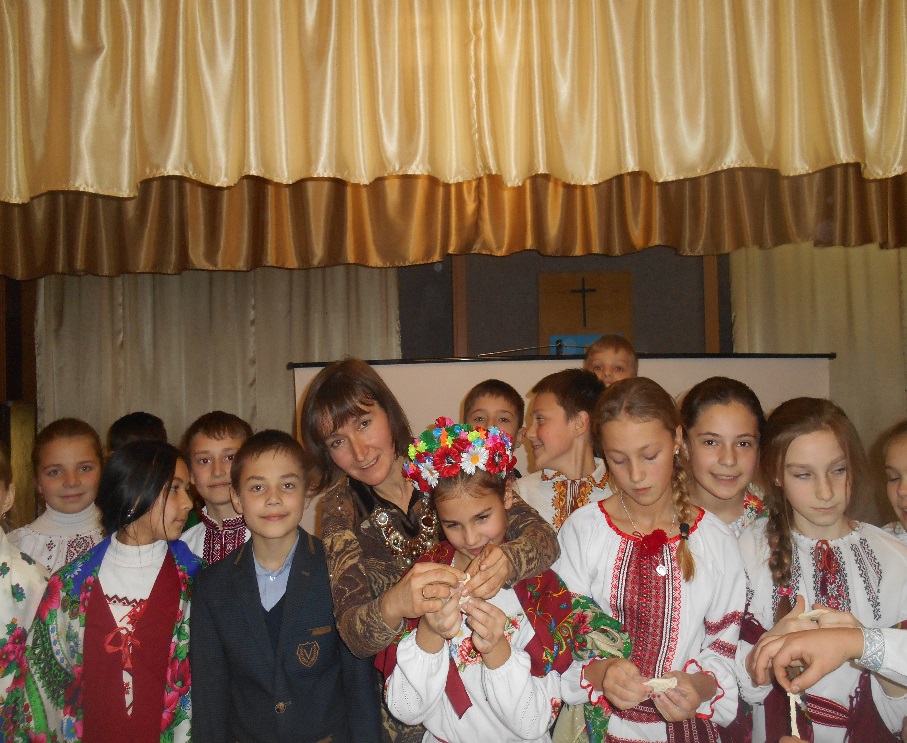 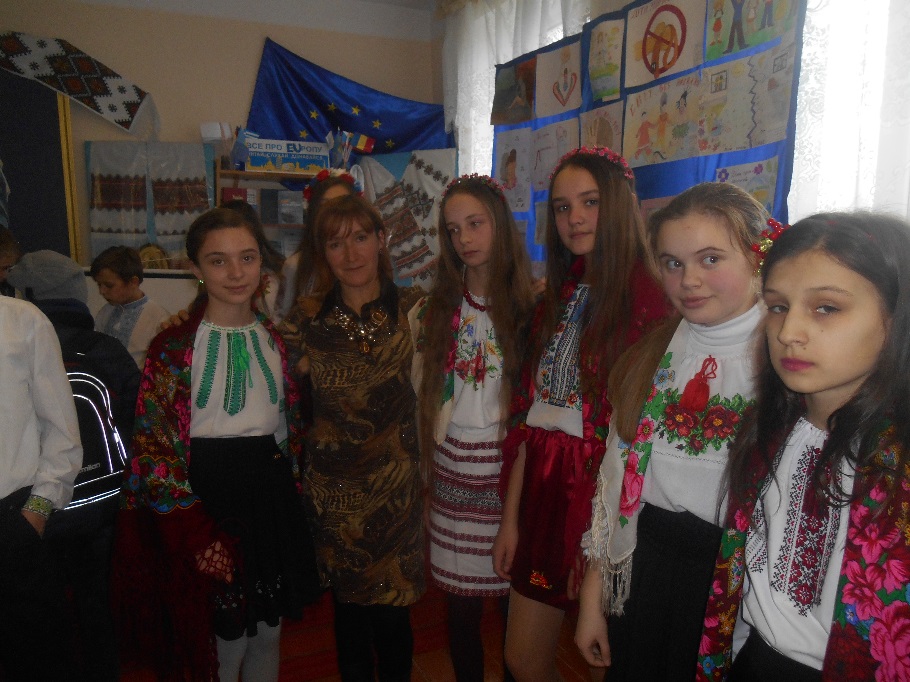 Стежками рідного краю
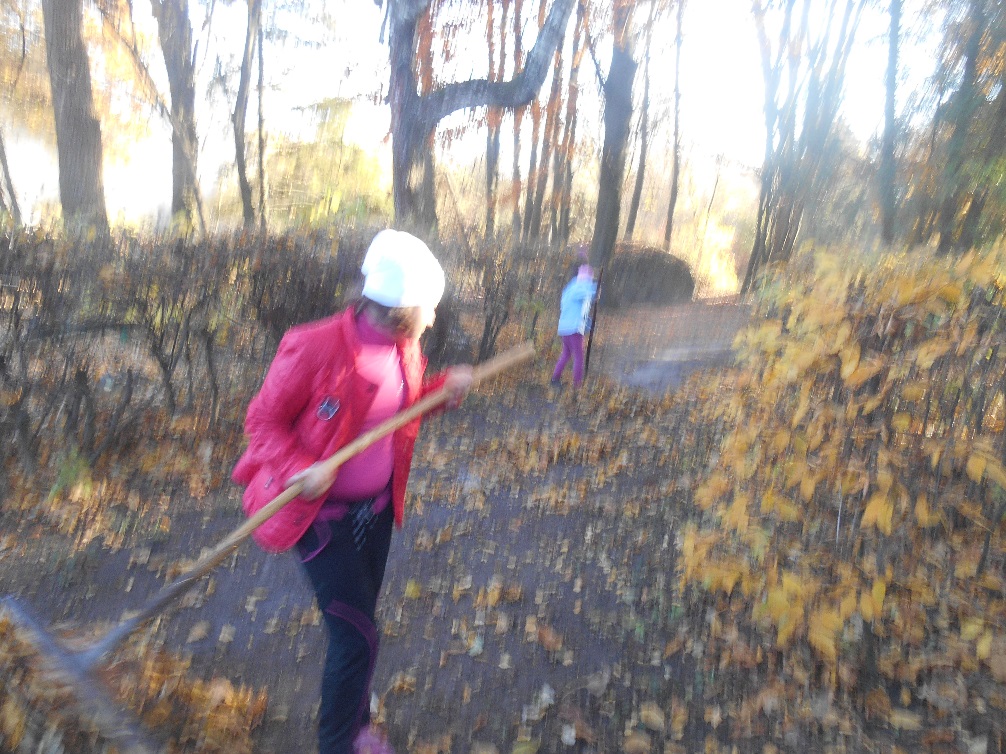 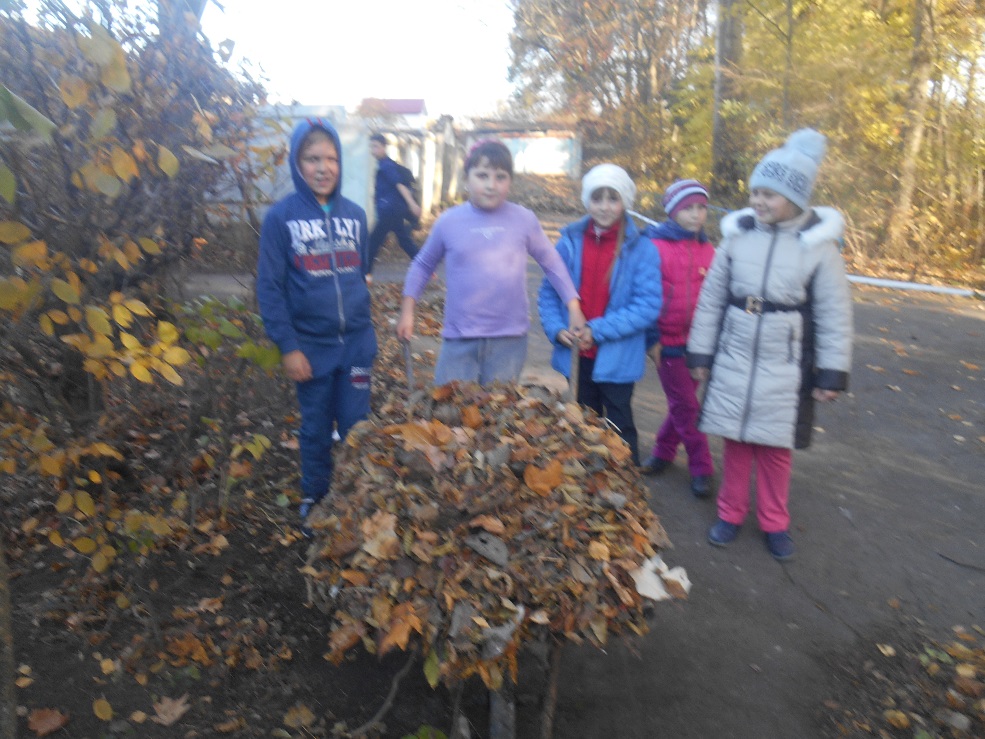 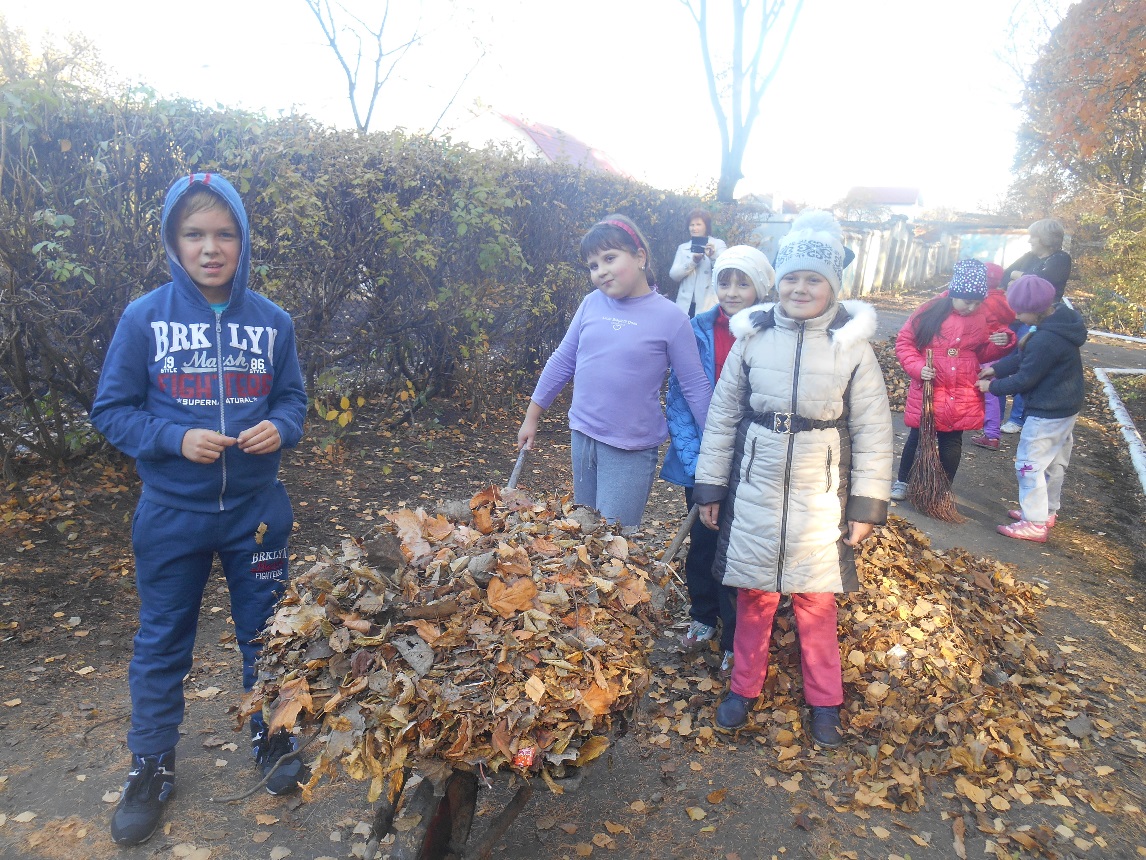 Участь у Всеукраїнській толоці
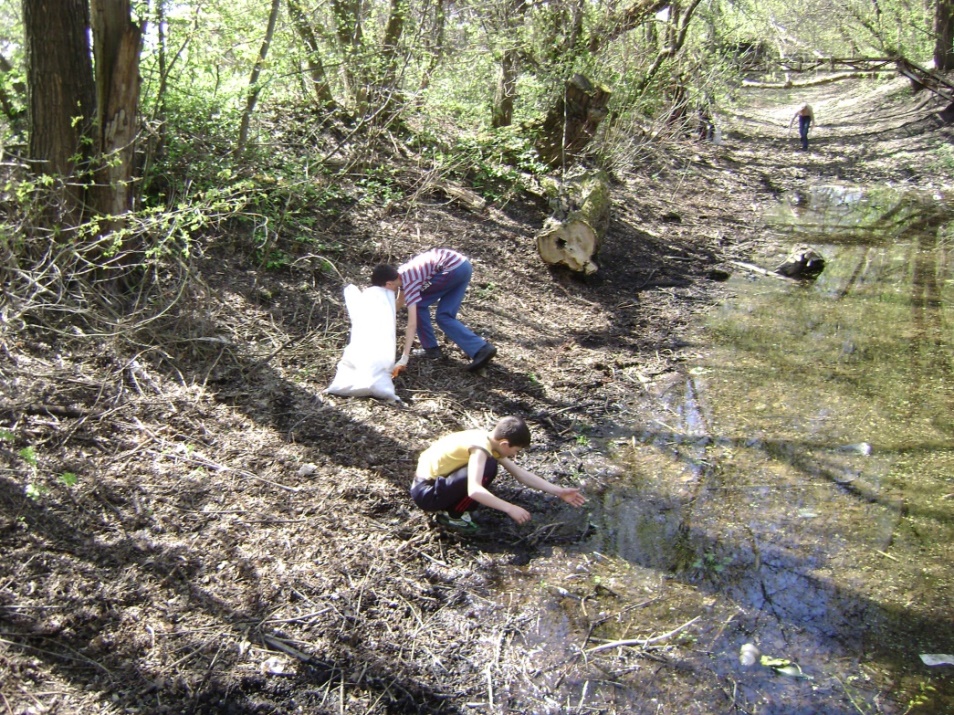 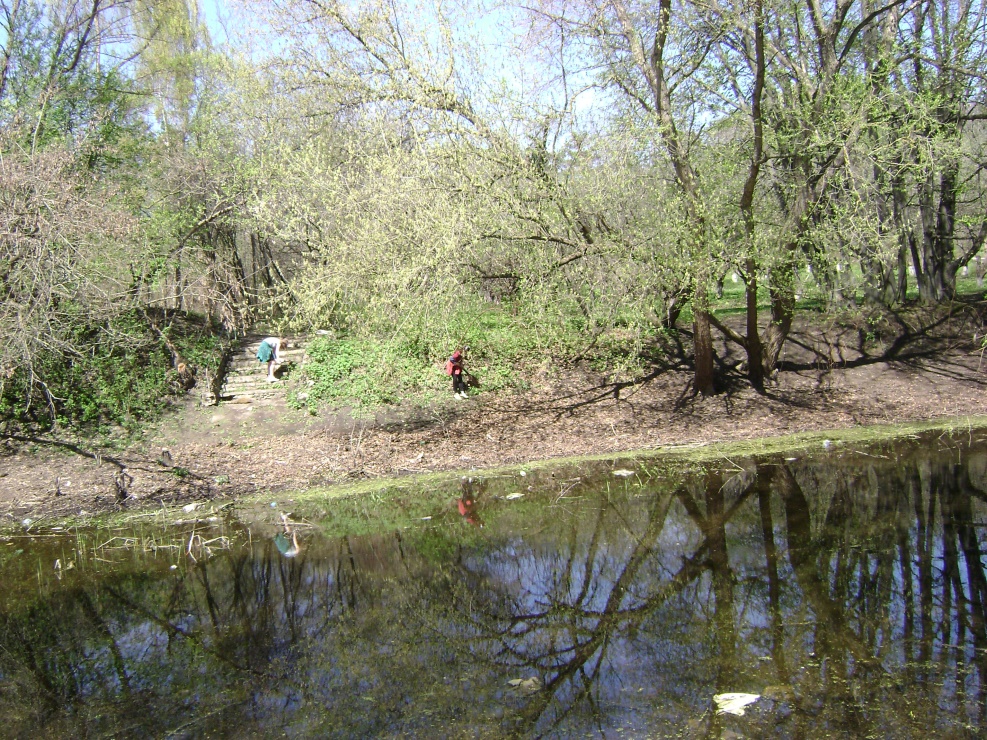 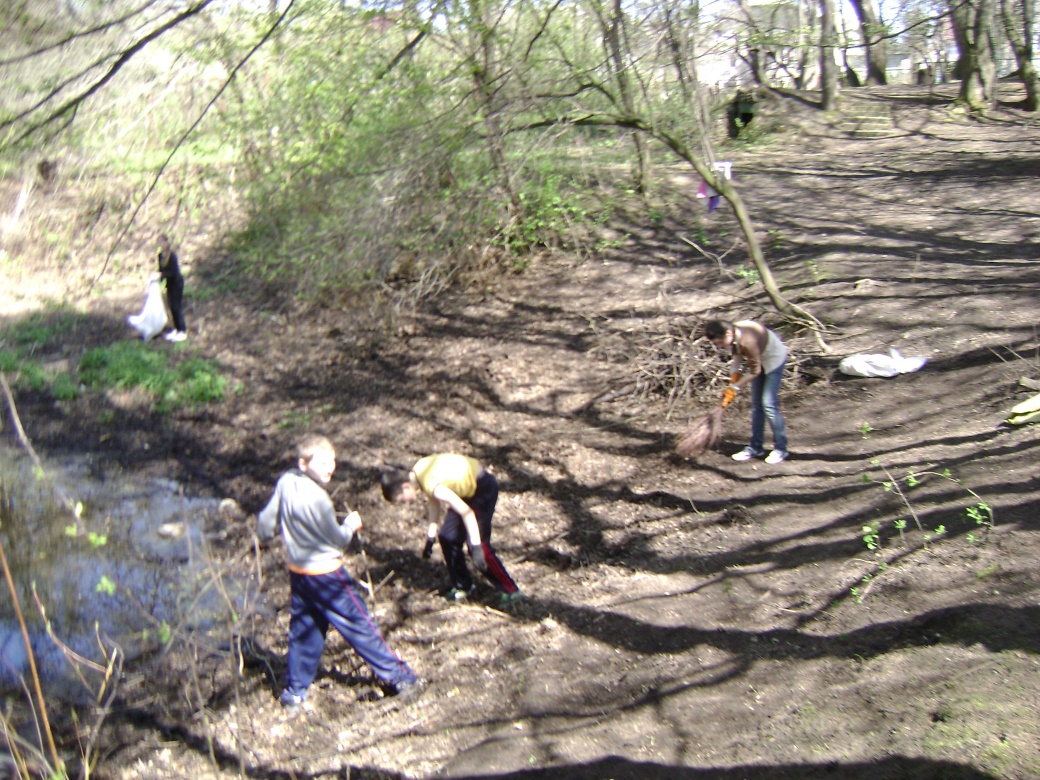 Свято Валентина
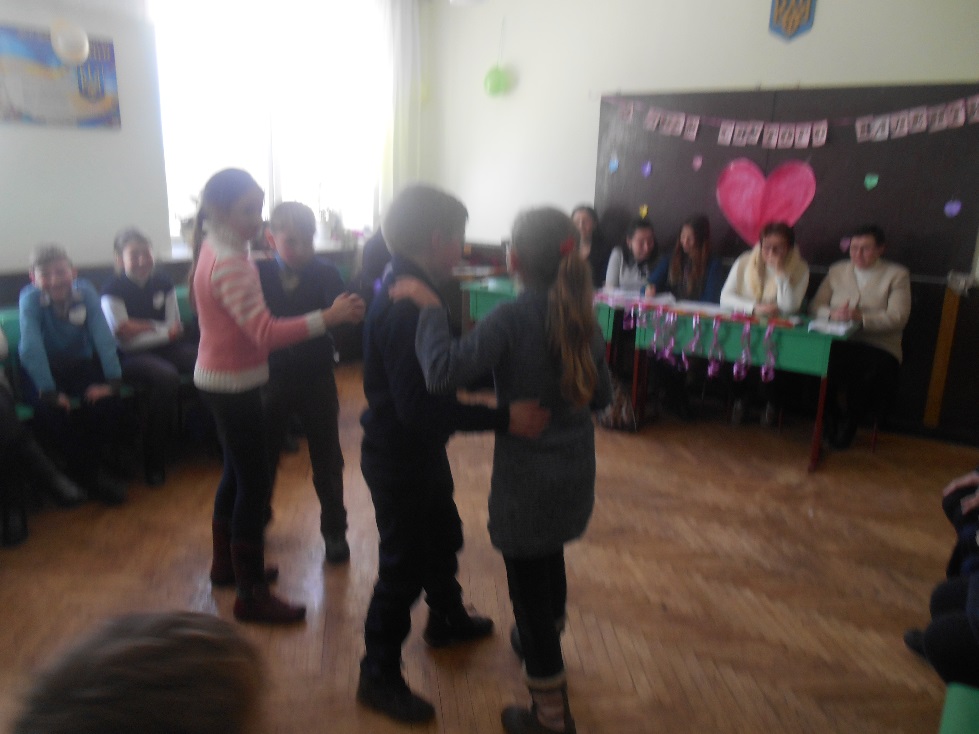 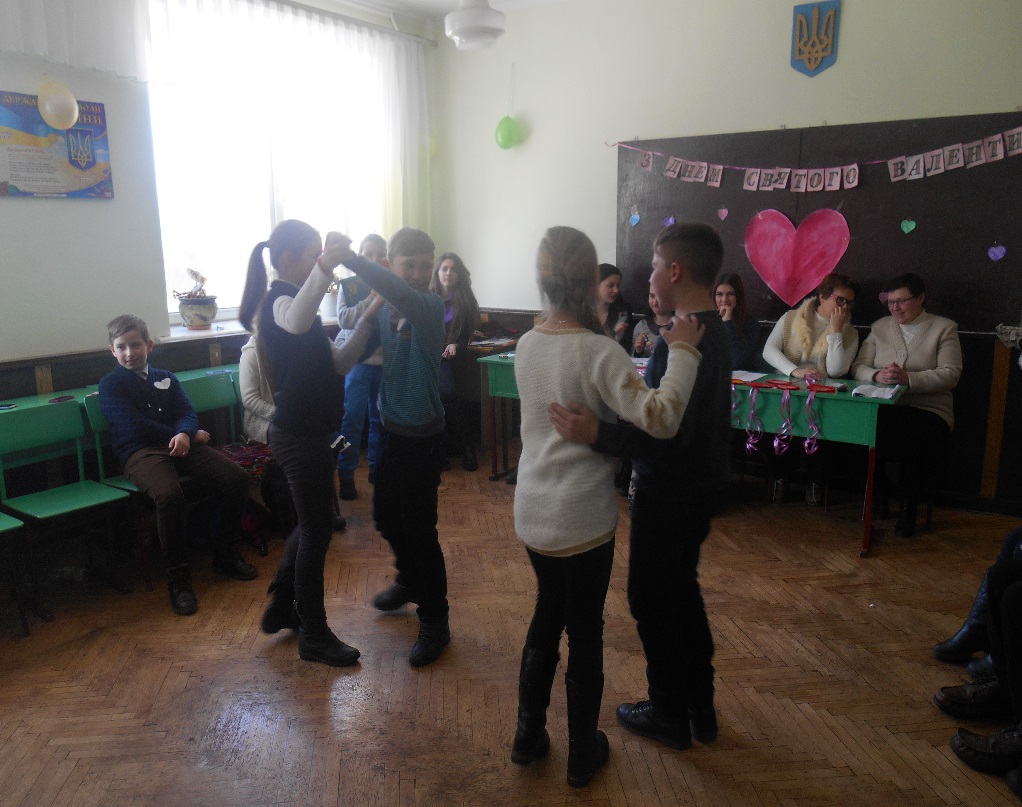 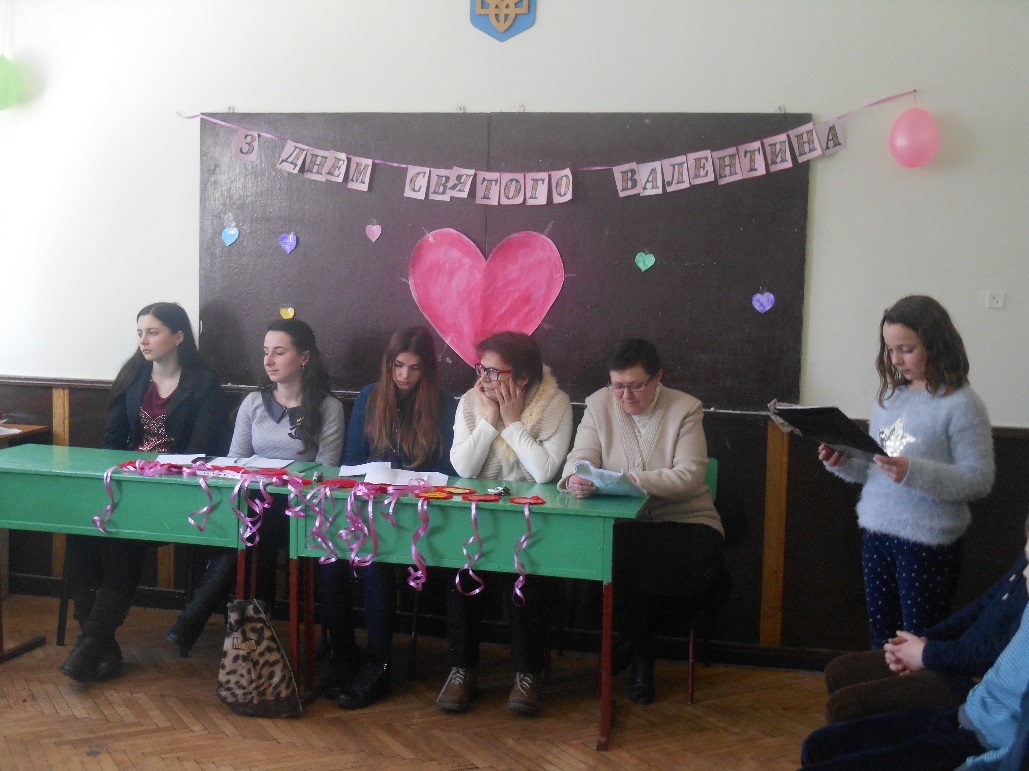 Усе знадобиться що в землі корениться
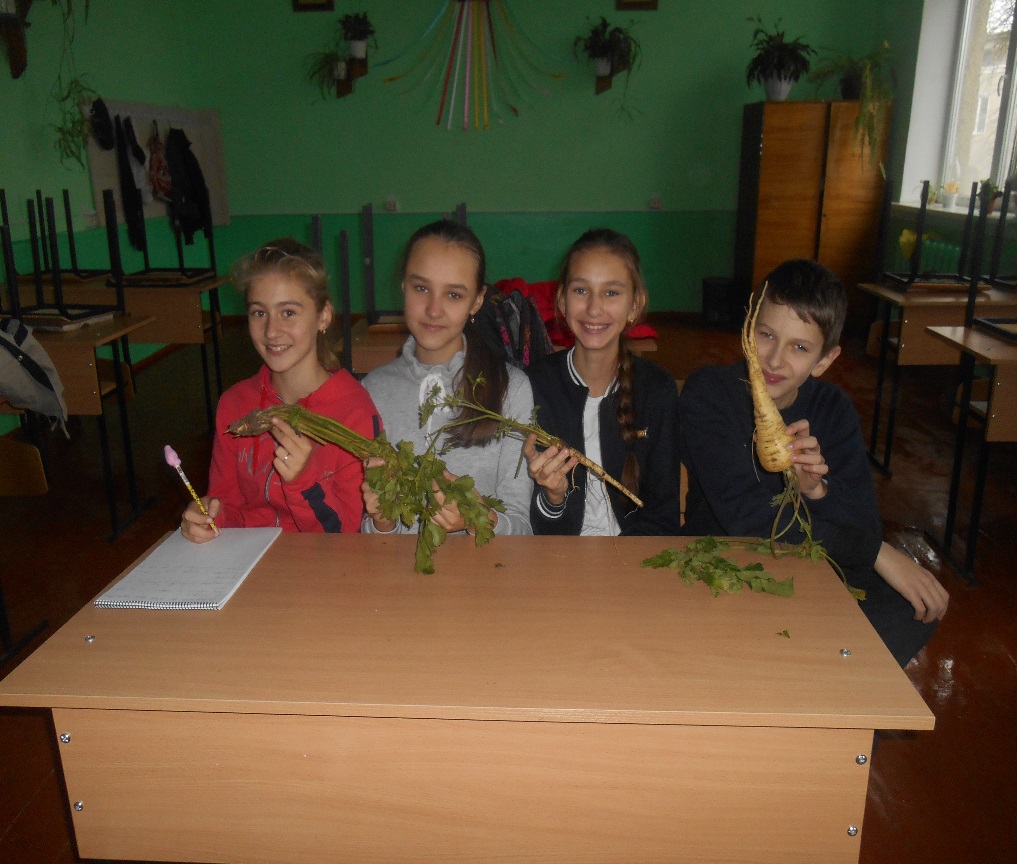 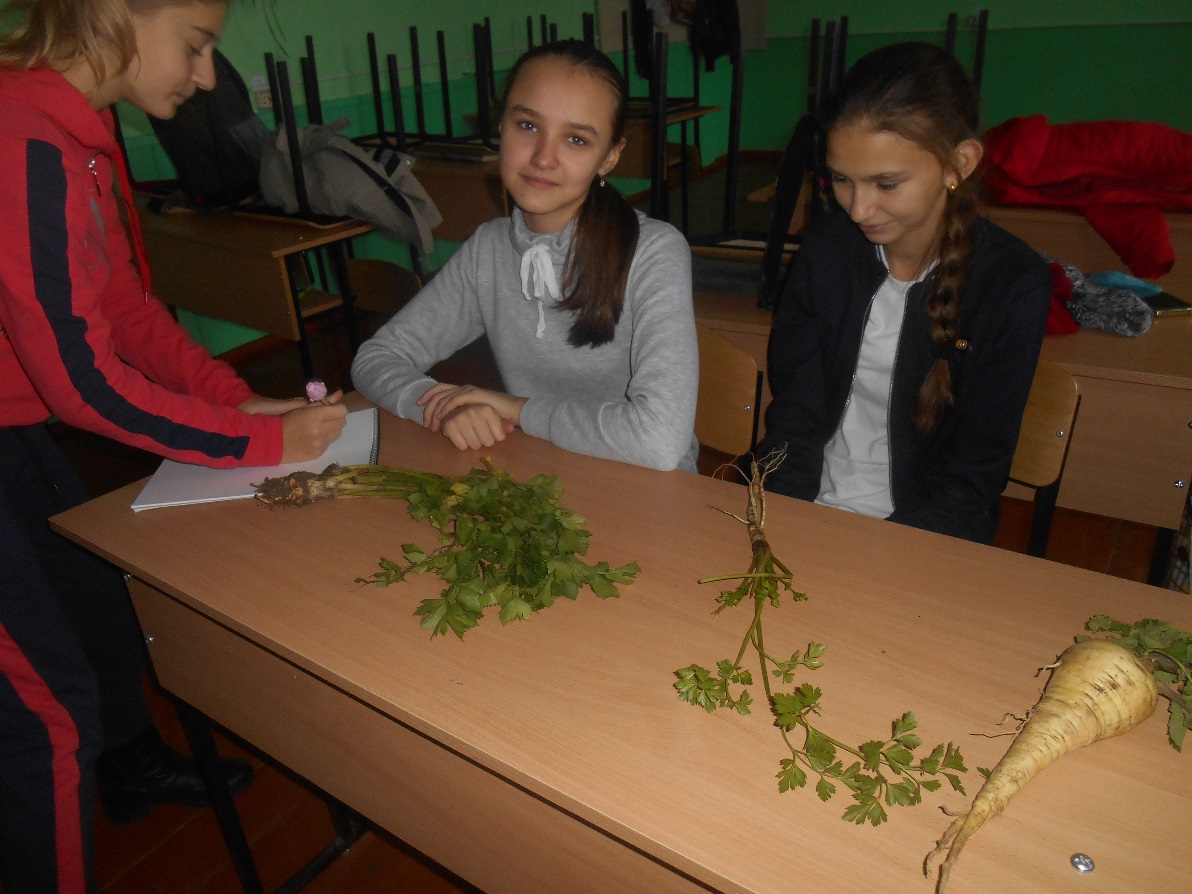 Веселі старти
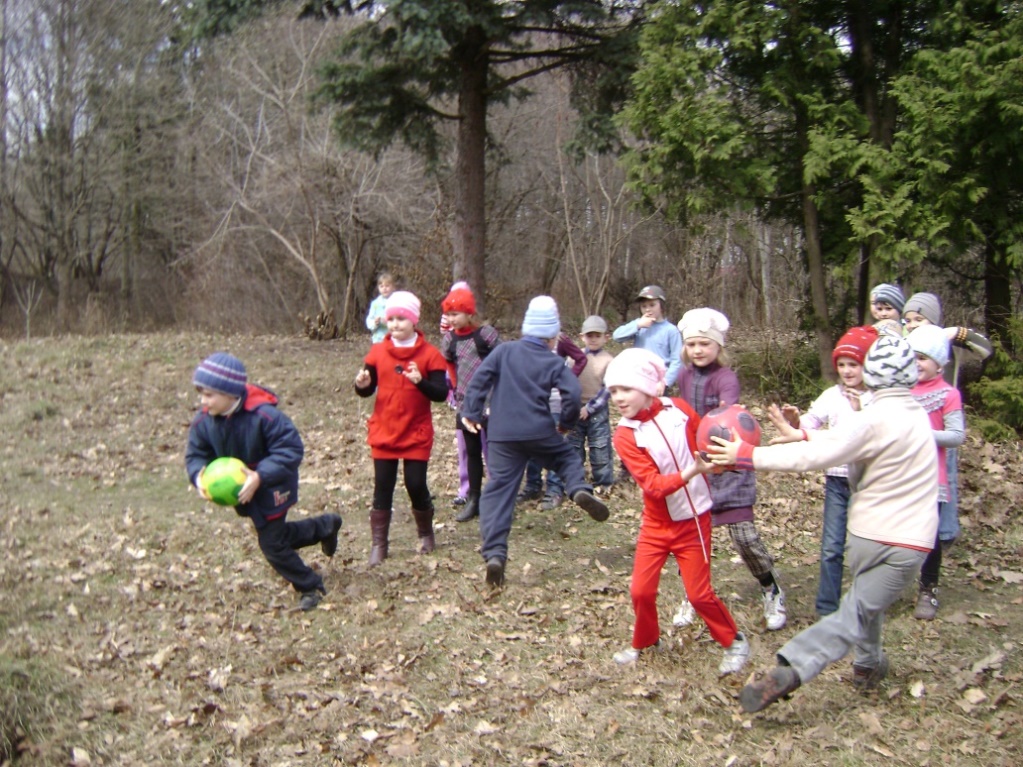 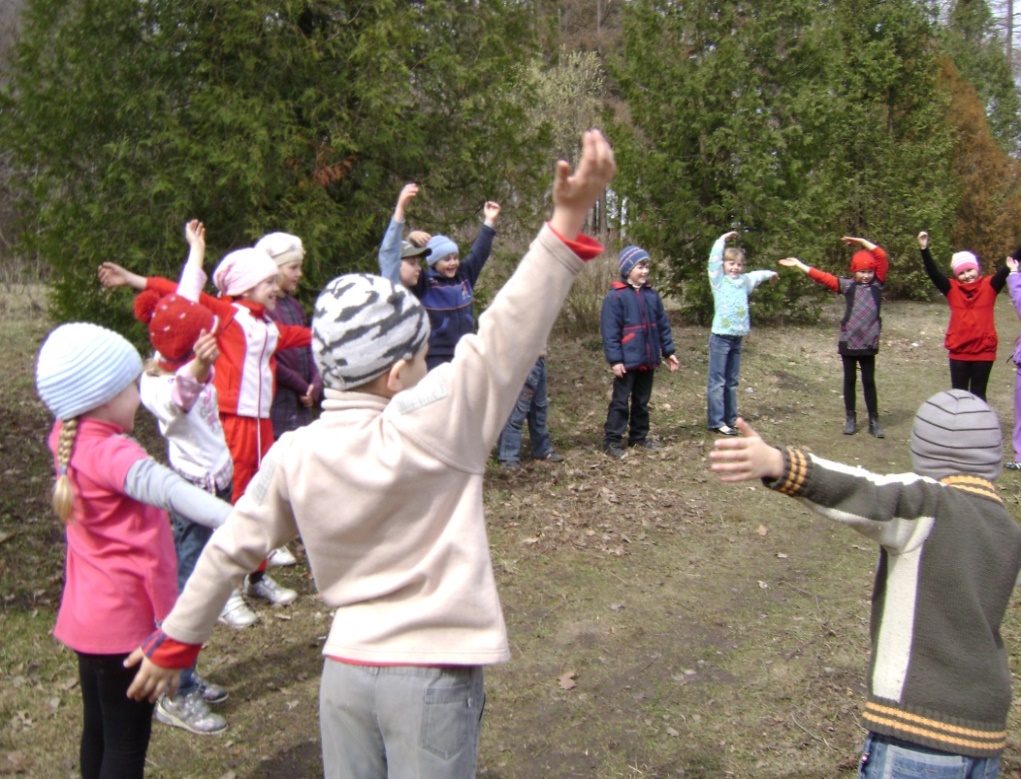 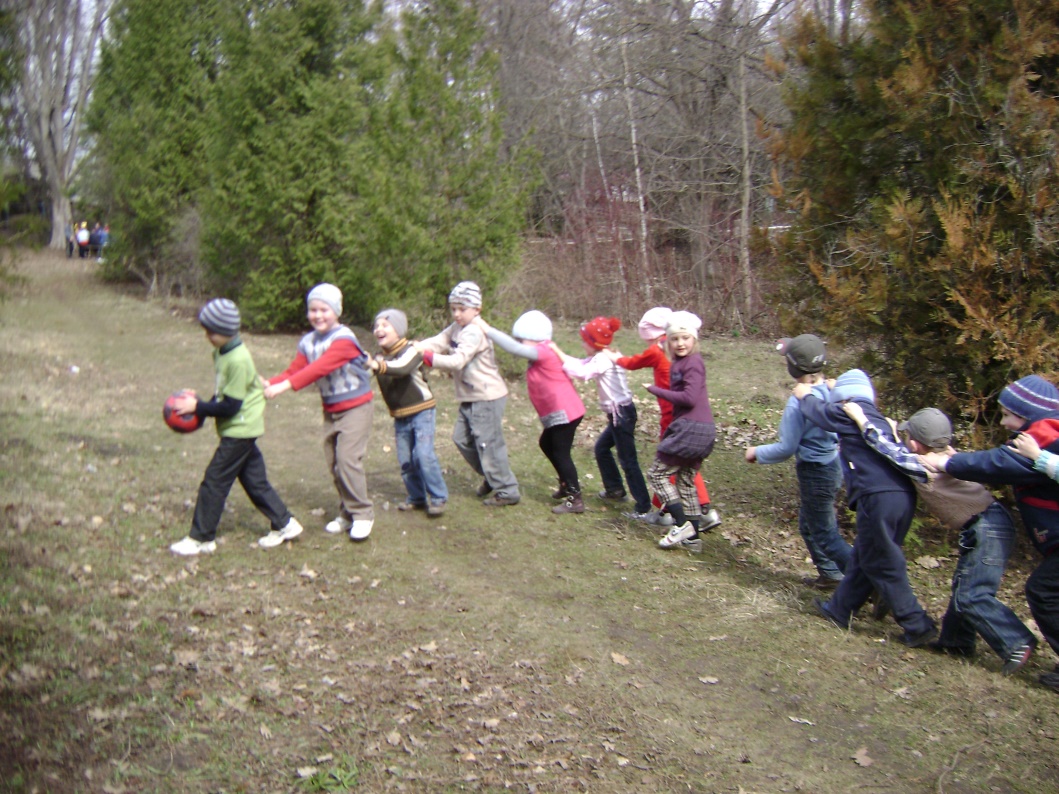 Застосування овочів у кулінарії
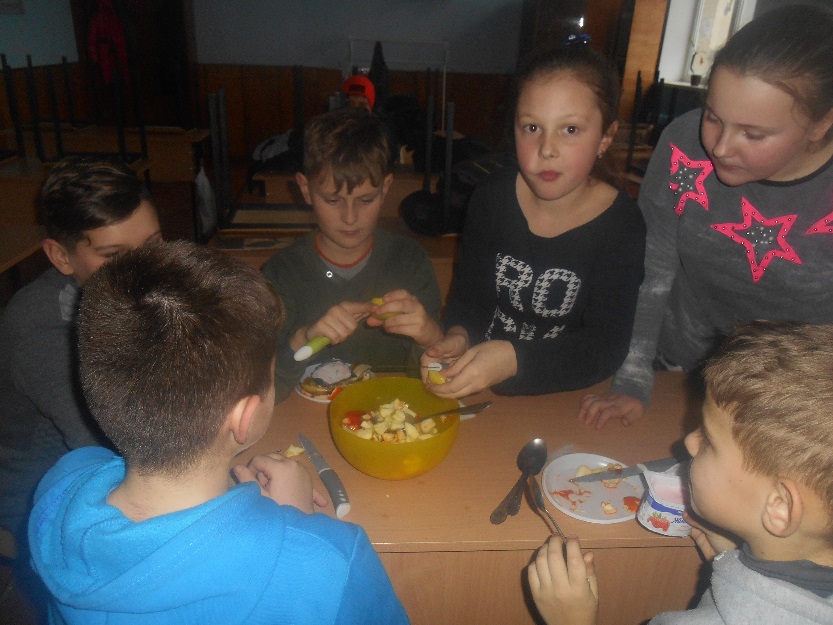 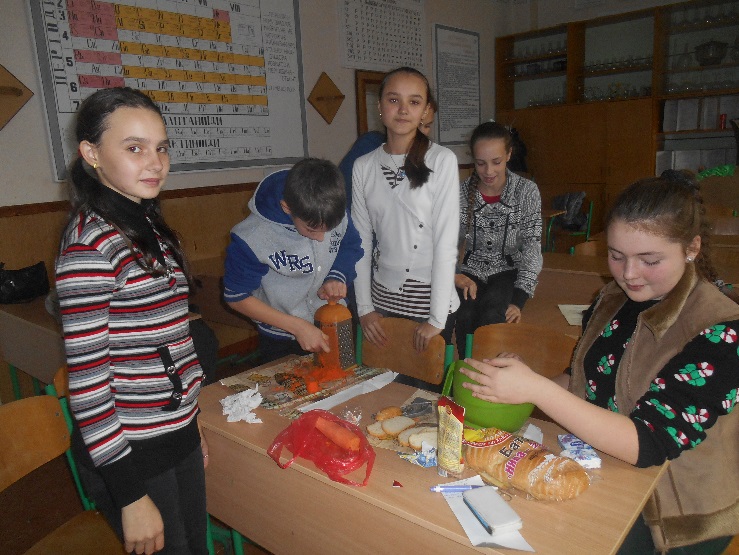 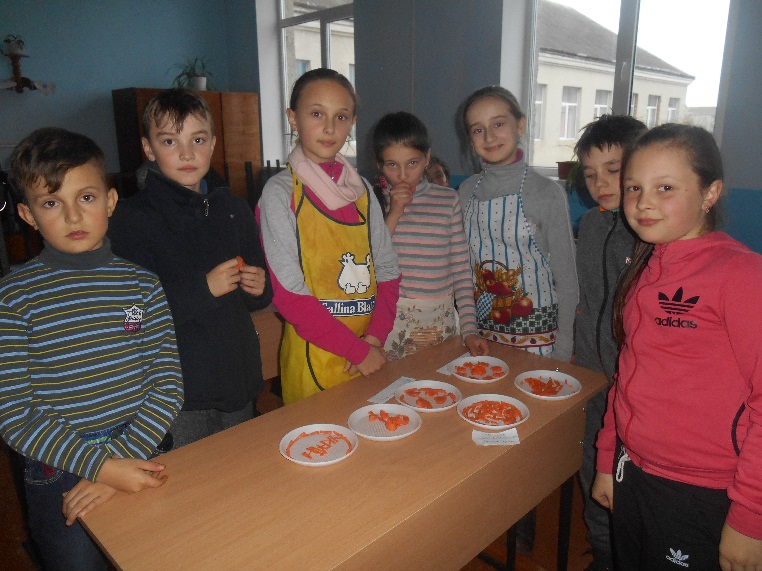 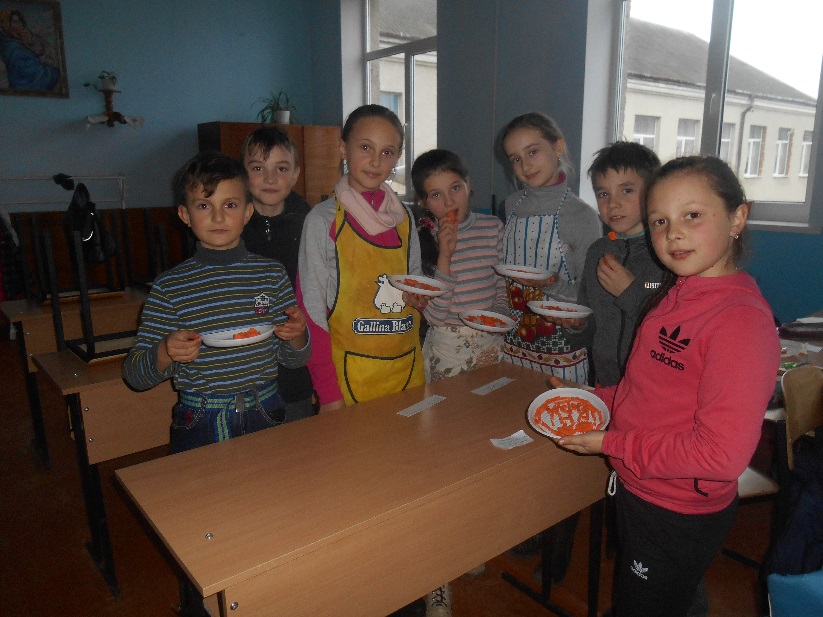 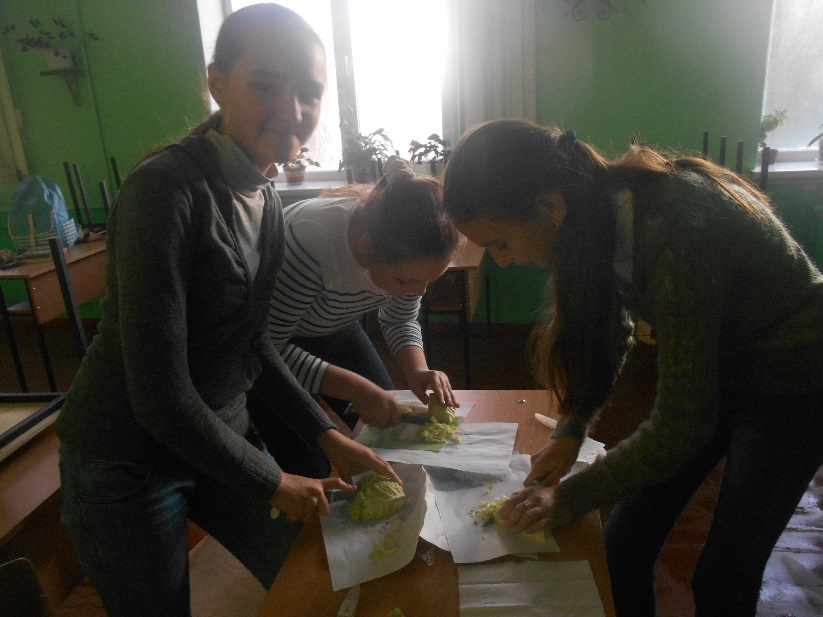 Осіння композиція
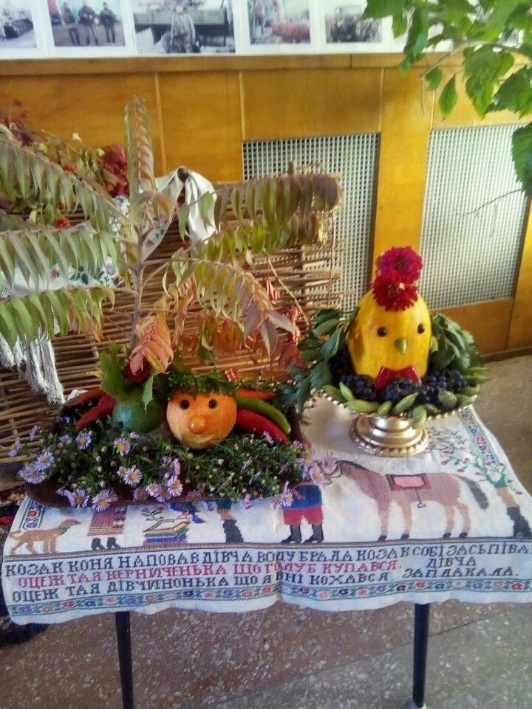 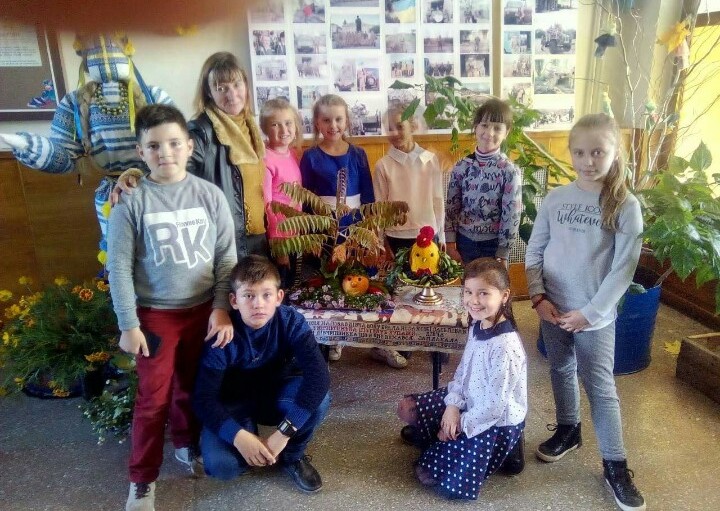 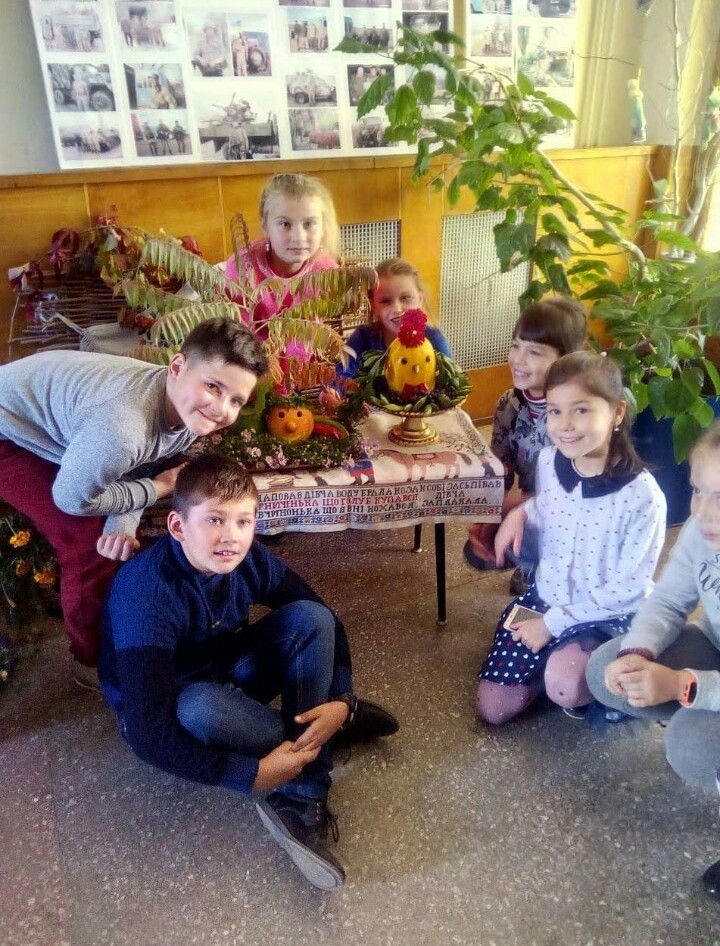 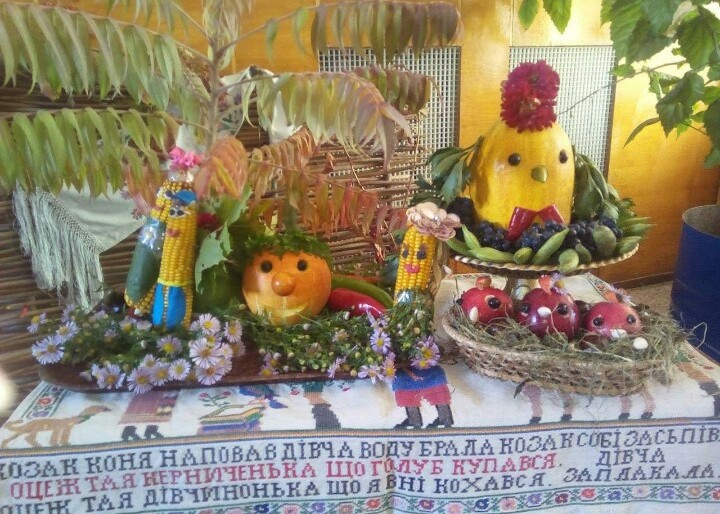 Участь в обласній виставці-конкурсі «Замість ялинки зимовий букет»
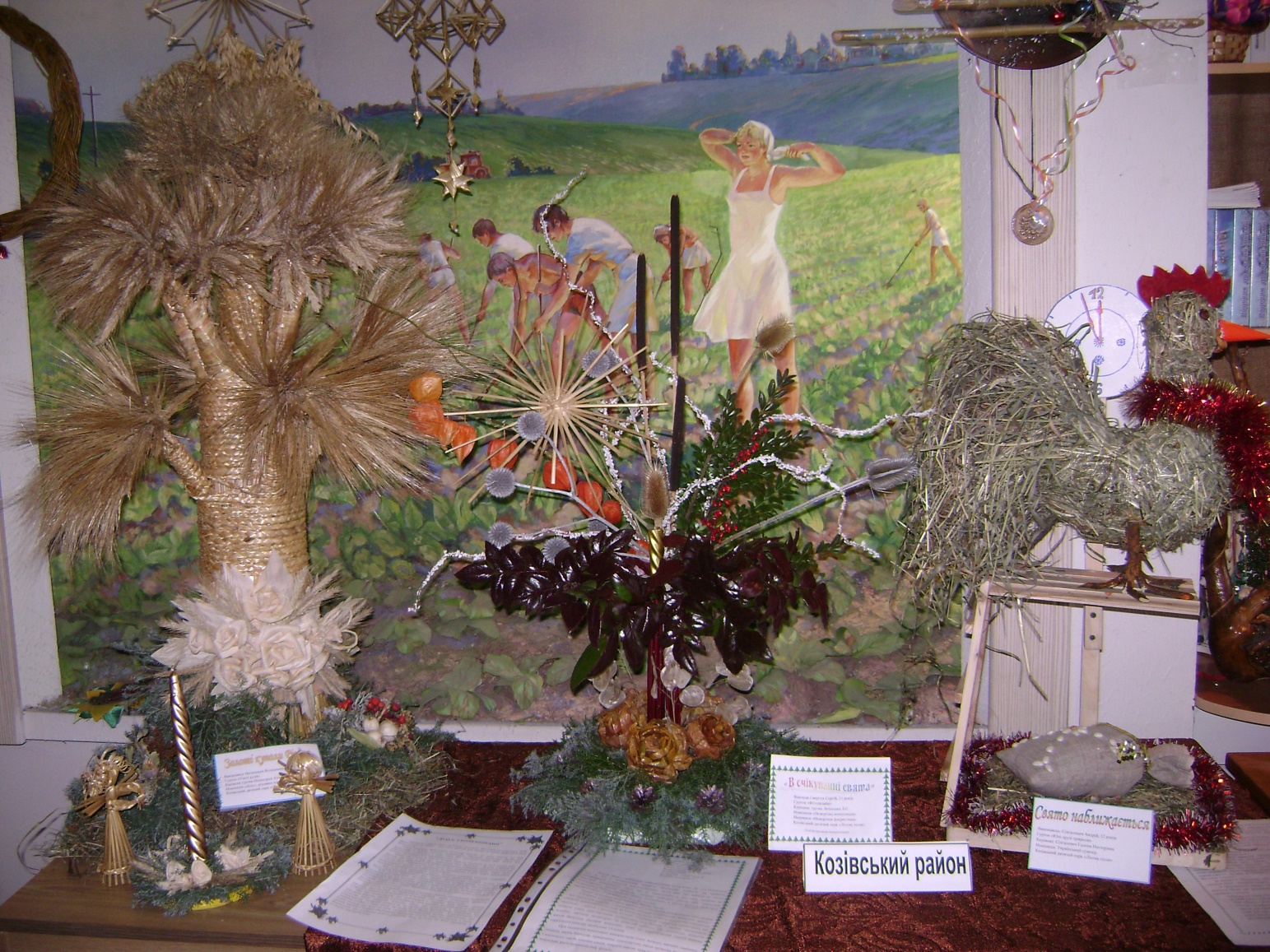 Поїздка в м. Тернопіль
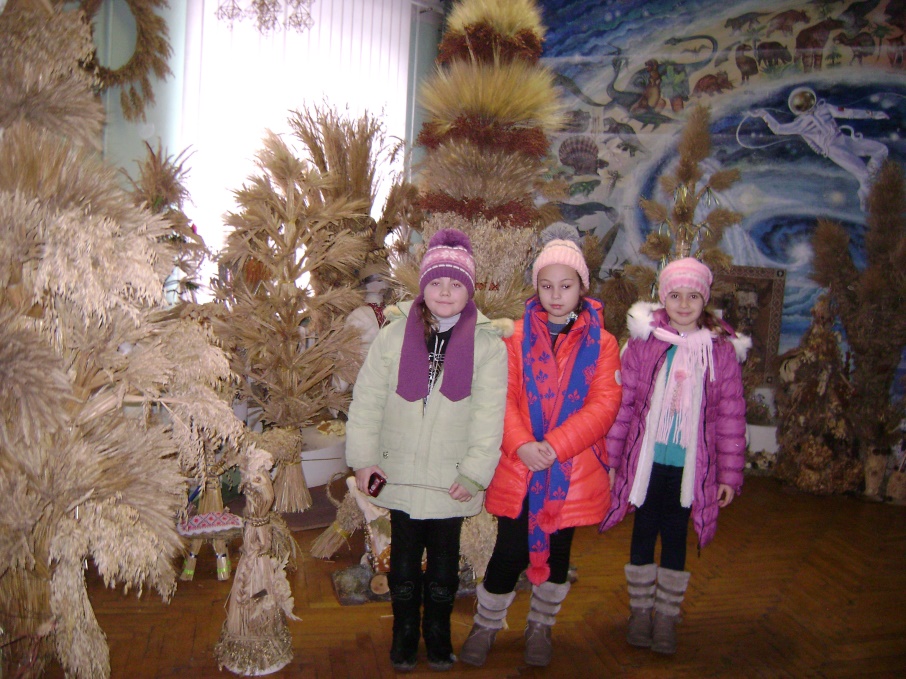 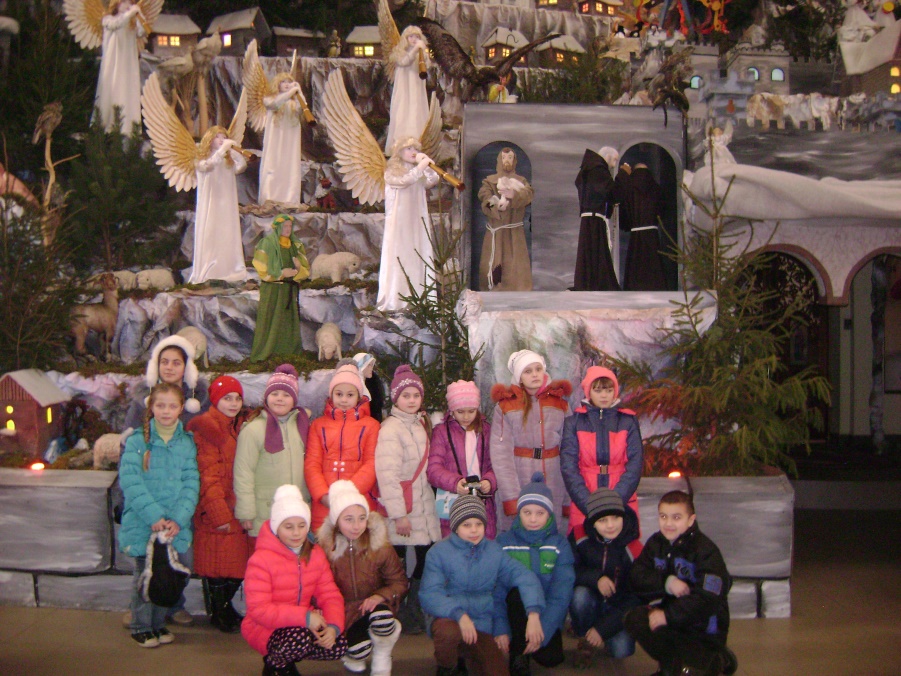 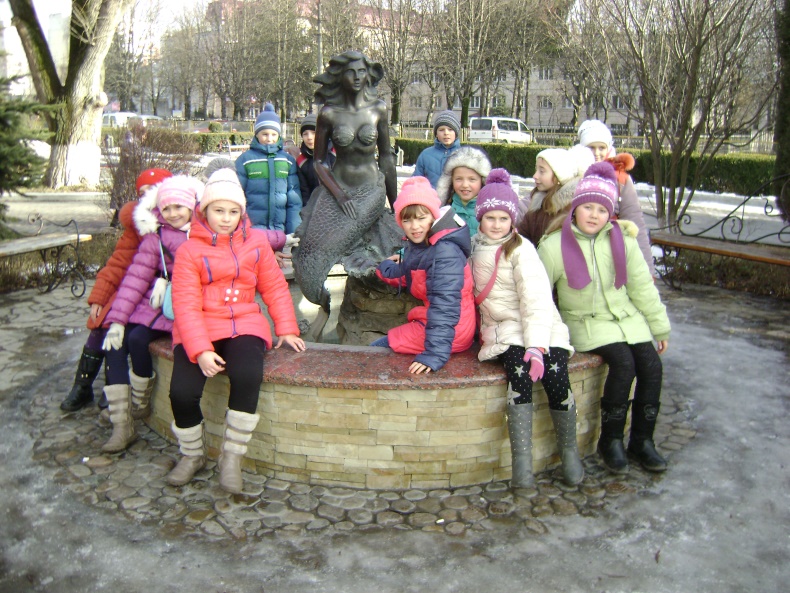 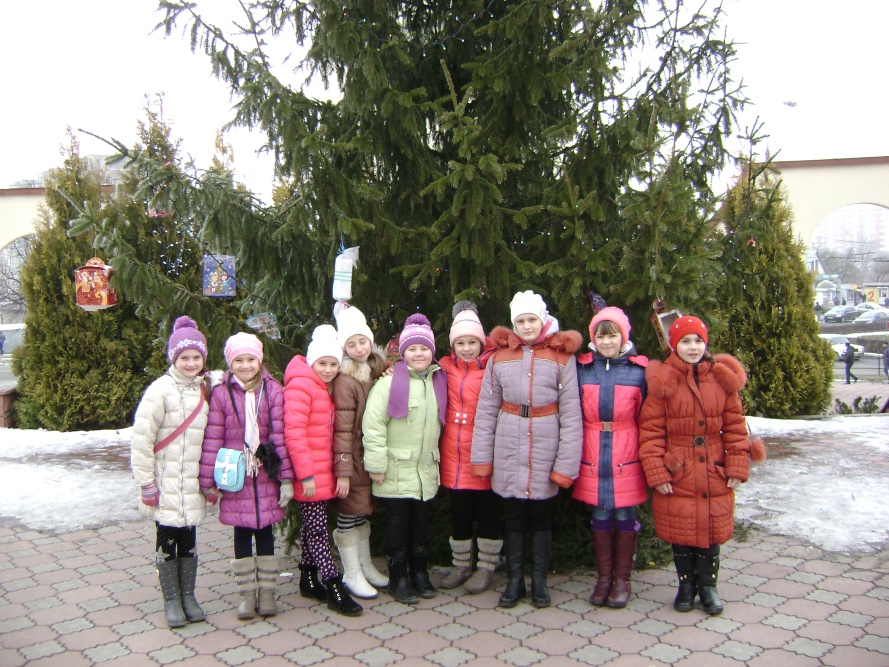 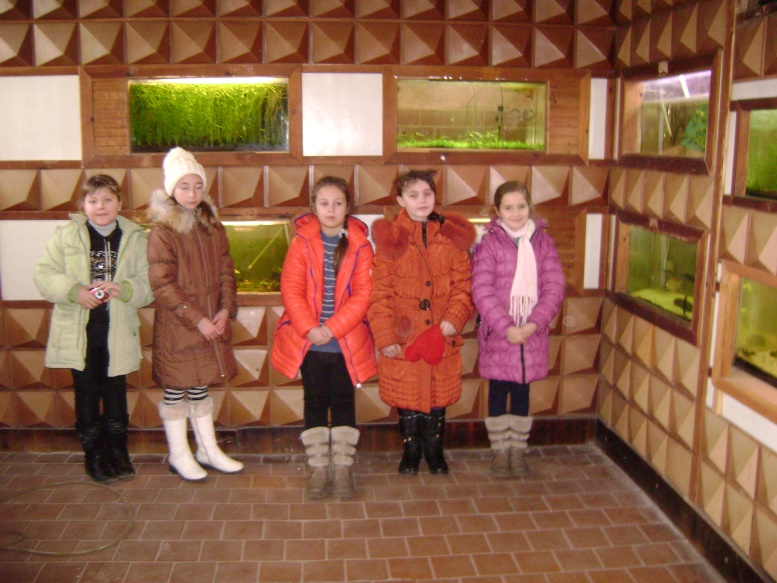 Участь у районних заходах приурочених святкуванню Дня Незалежності України
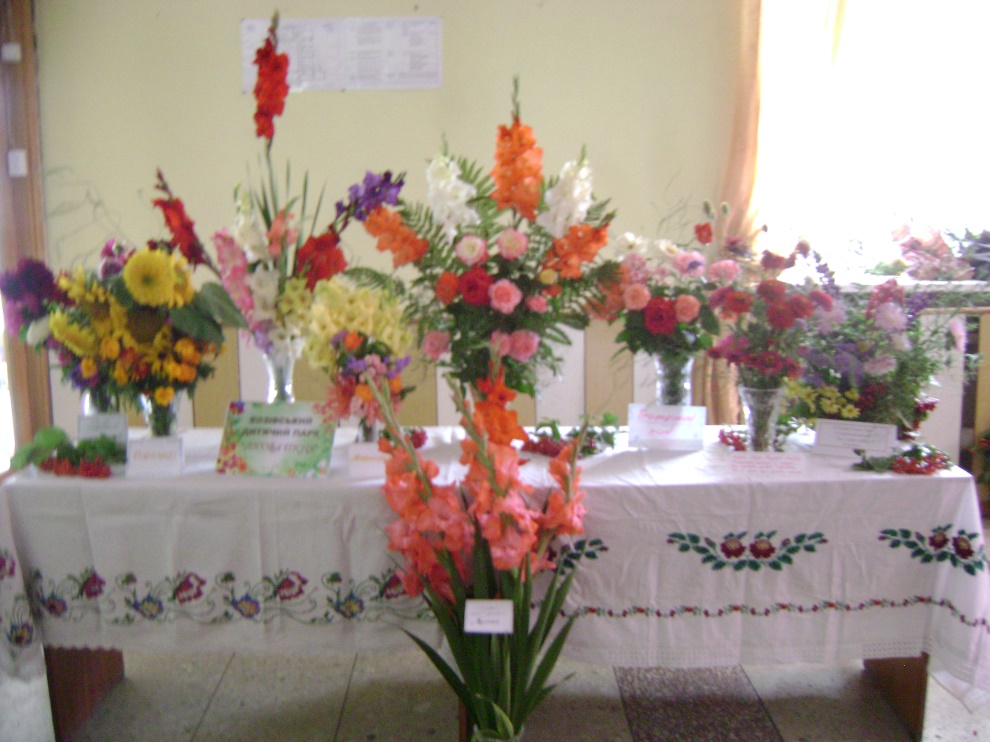 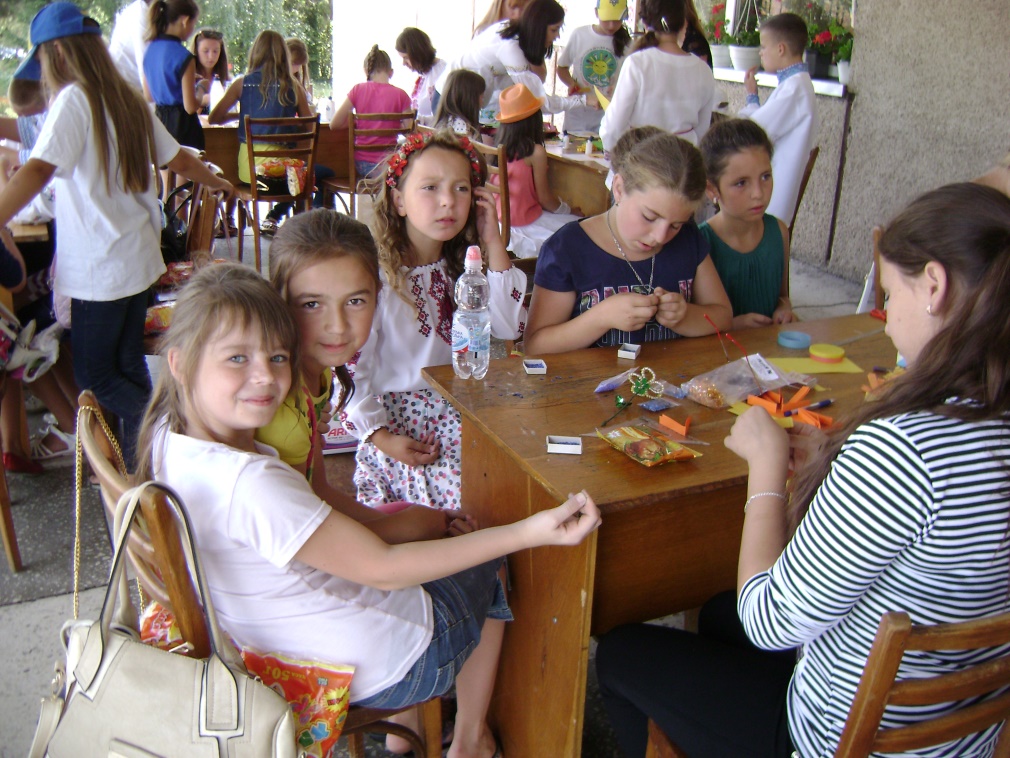 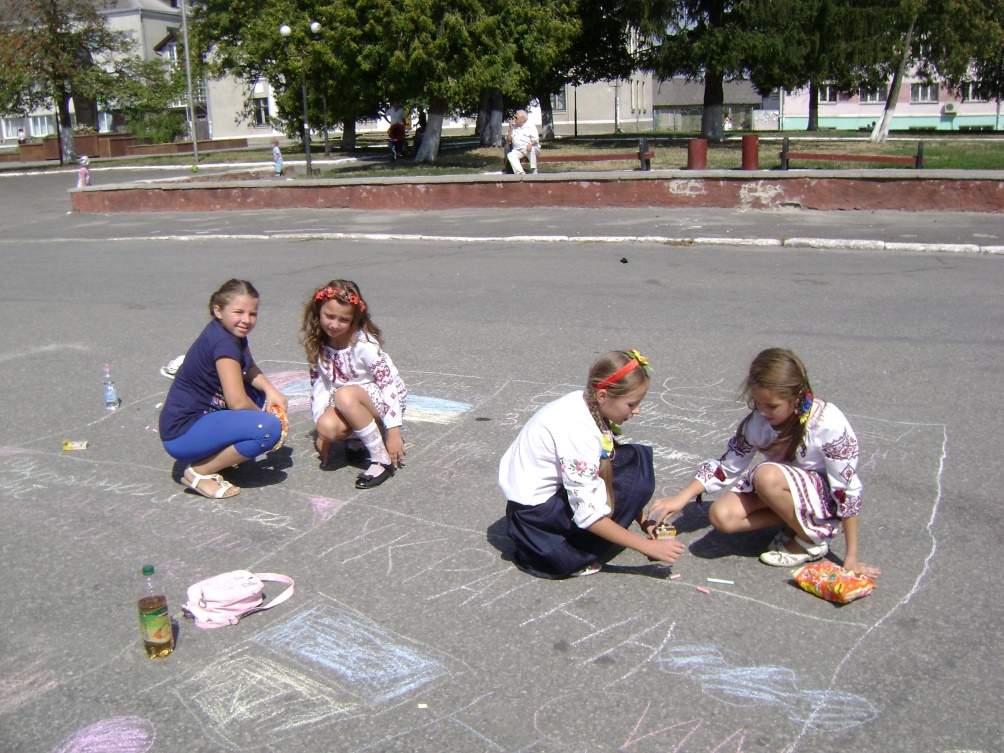 Участь у Всеукраїнській науково-практичній конференції «Проектування розвитку та психолого-педагогічного супроводу обдарованої дитини»
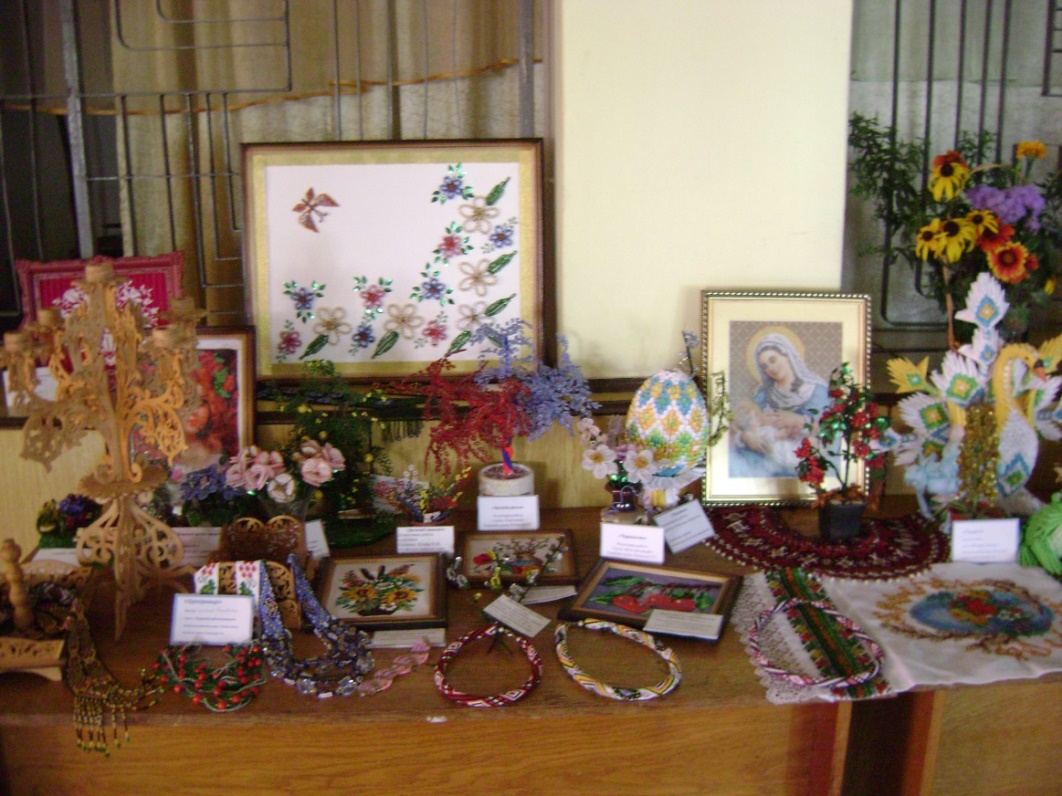 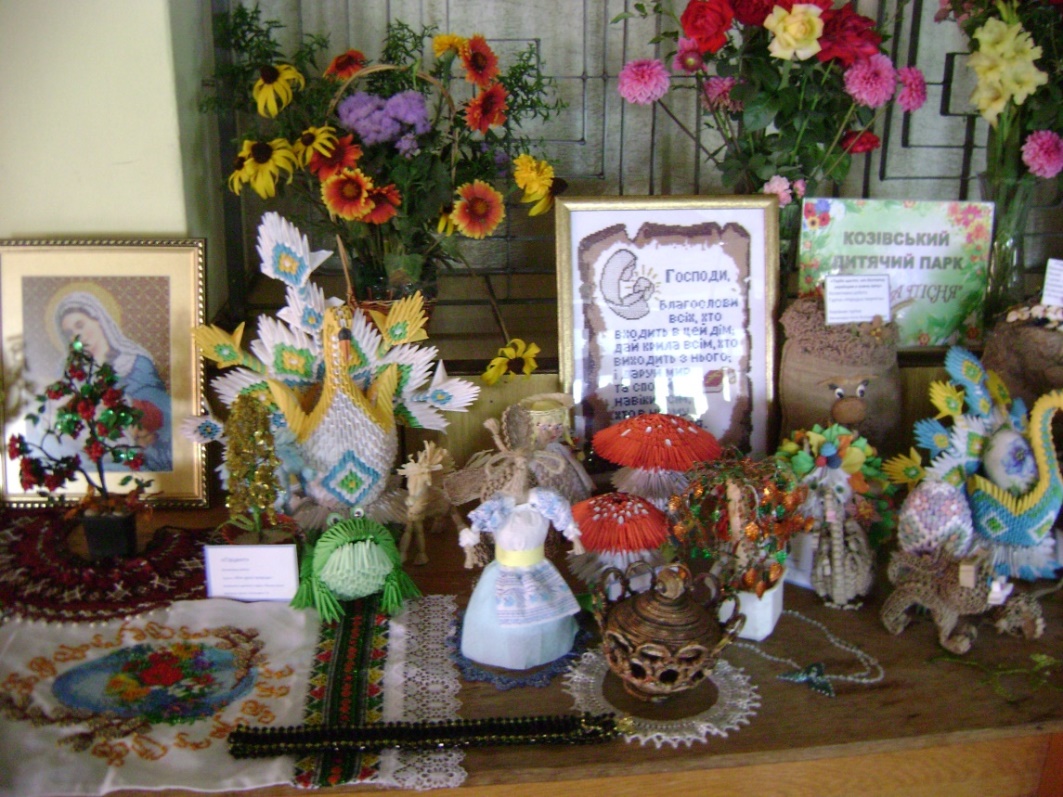 Заняття на природі
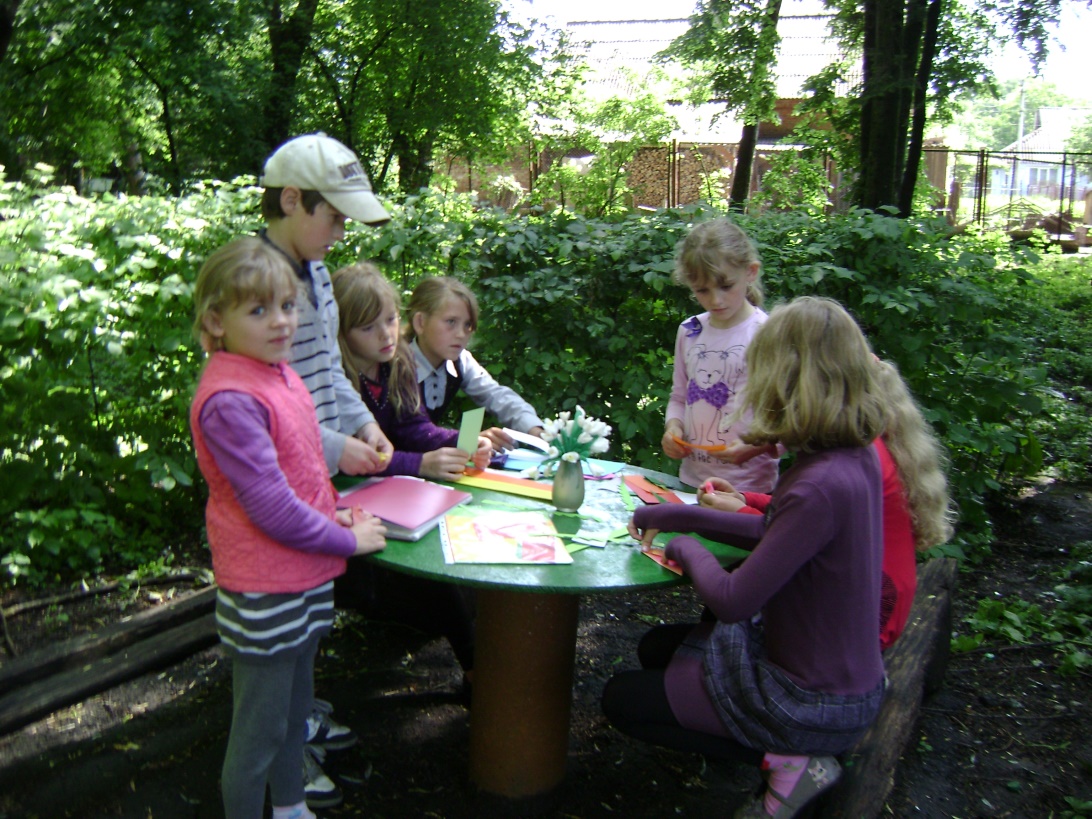 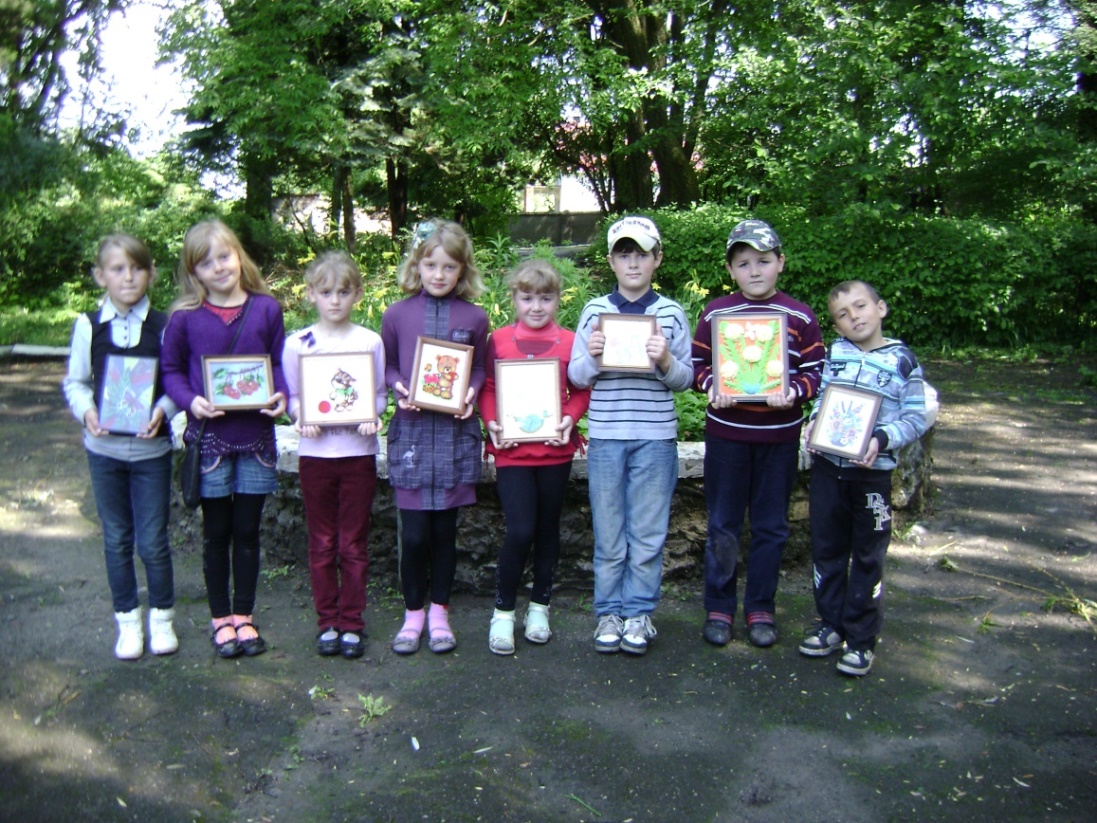 Результати праці
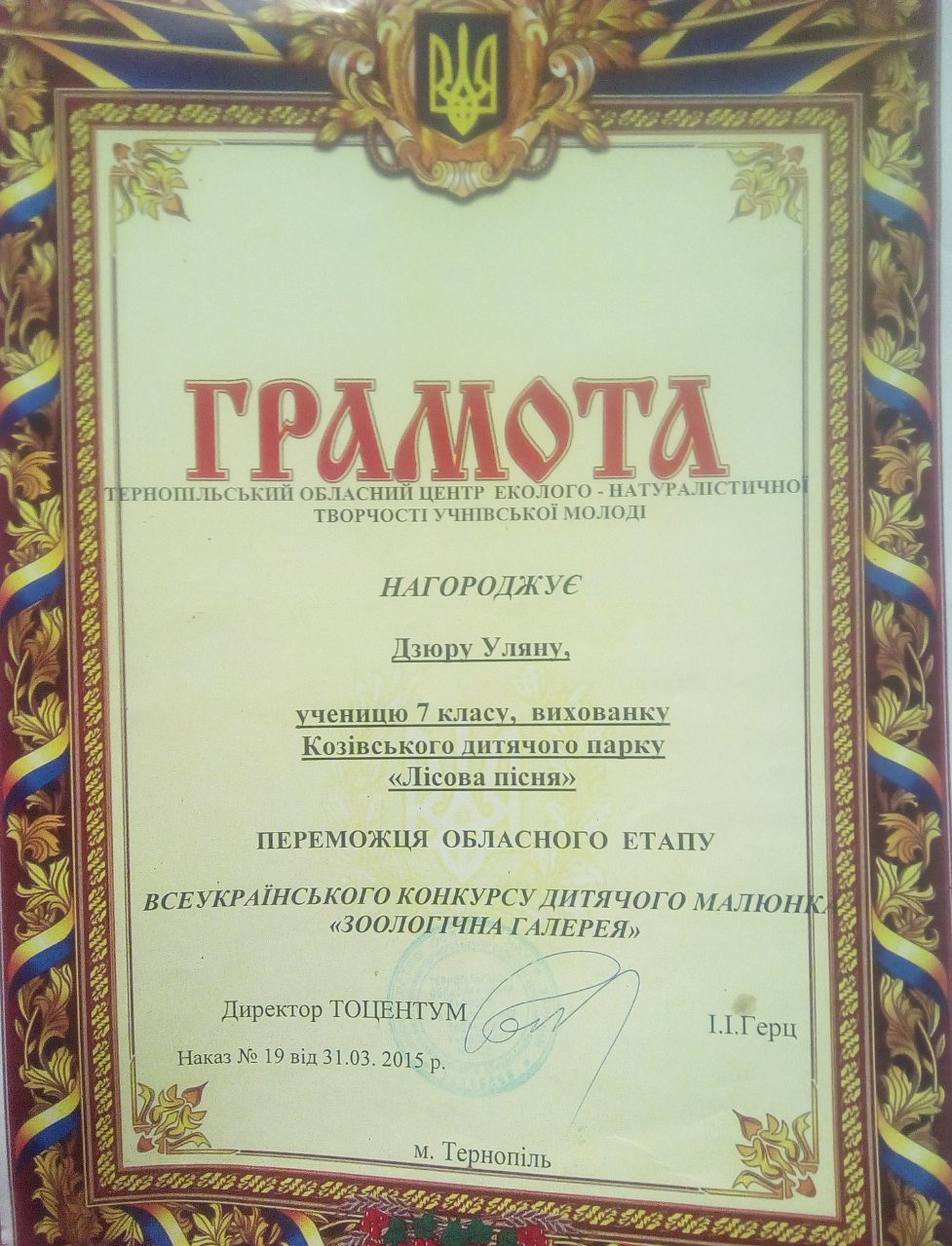 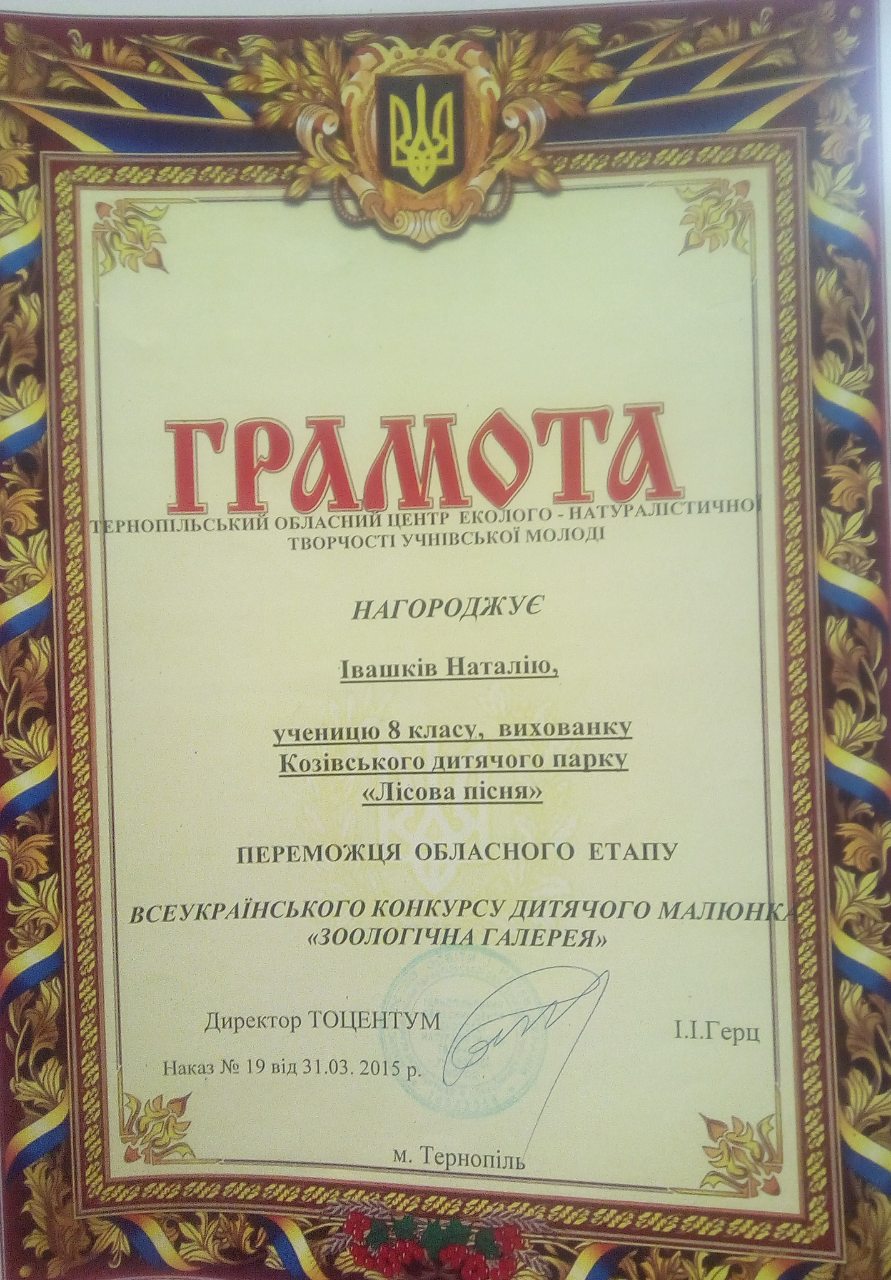 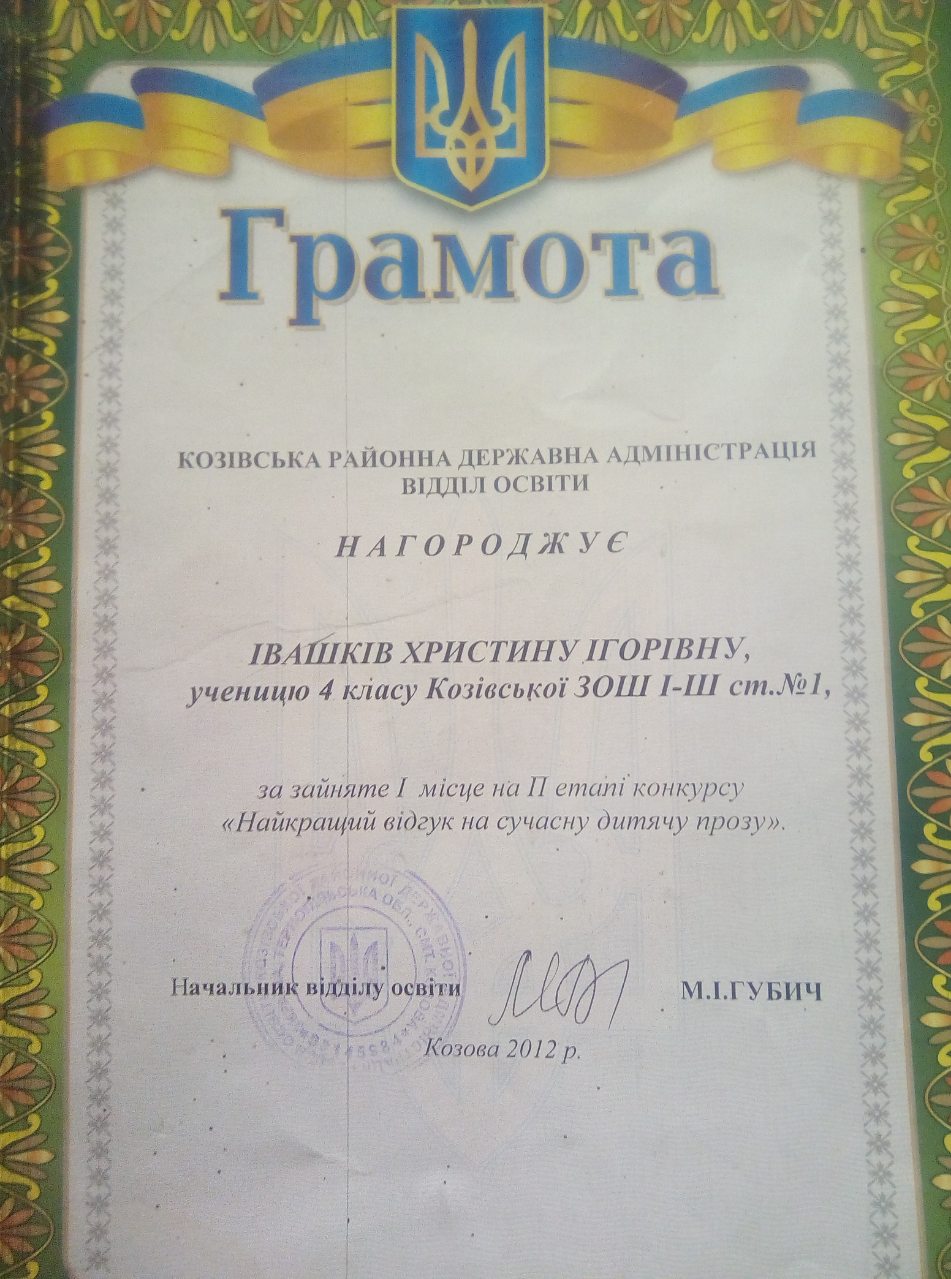 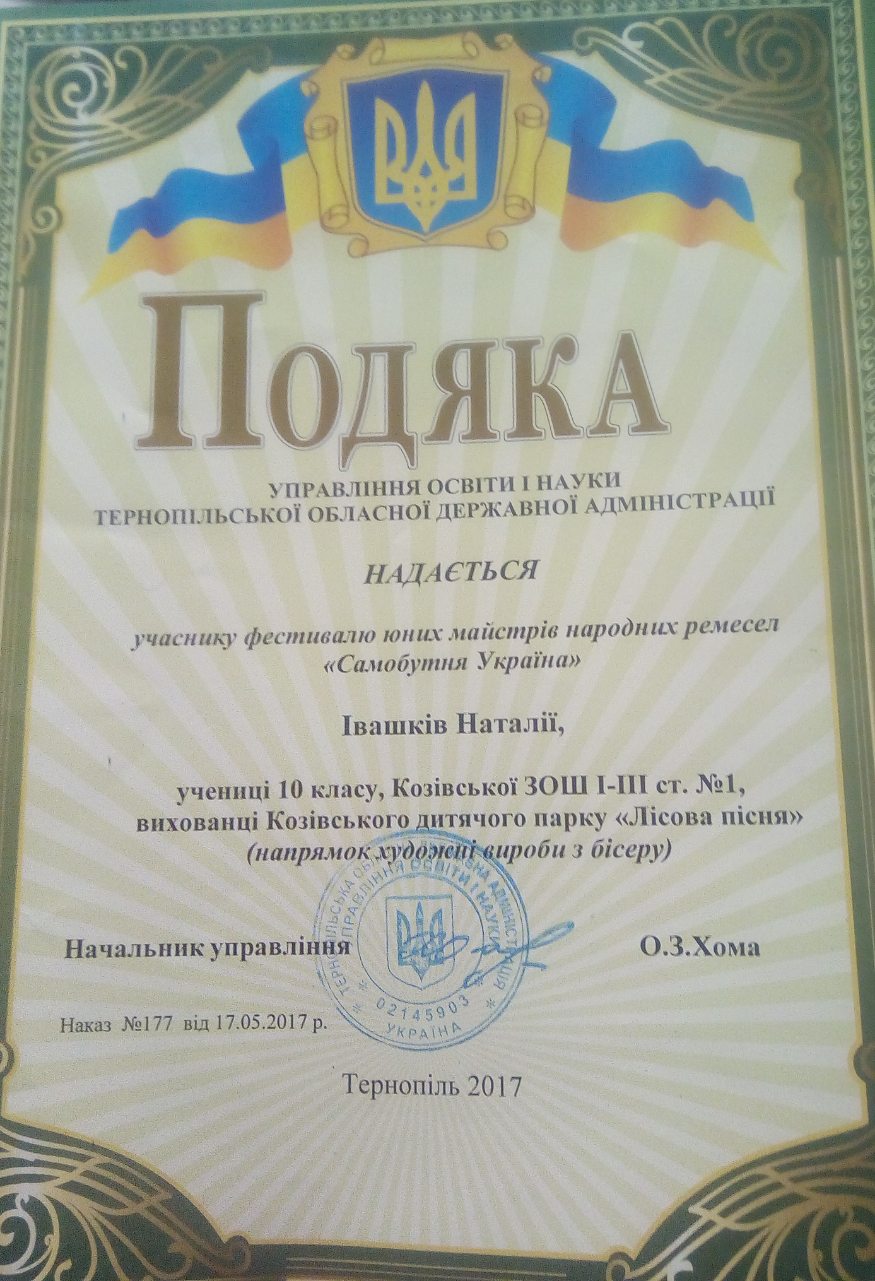 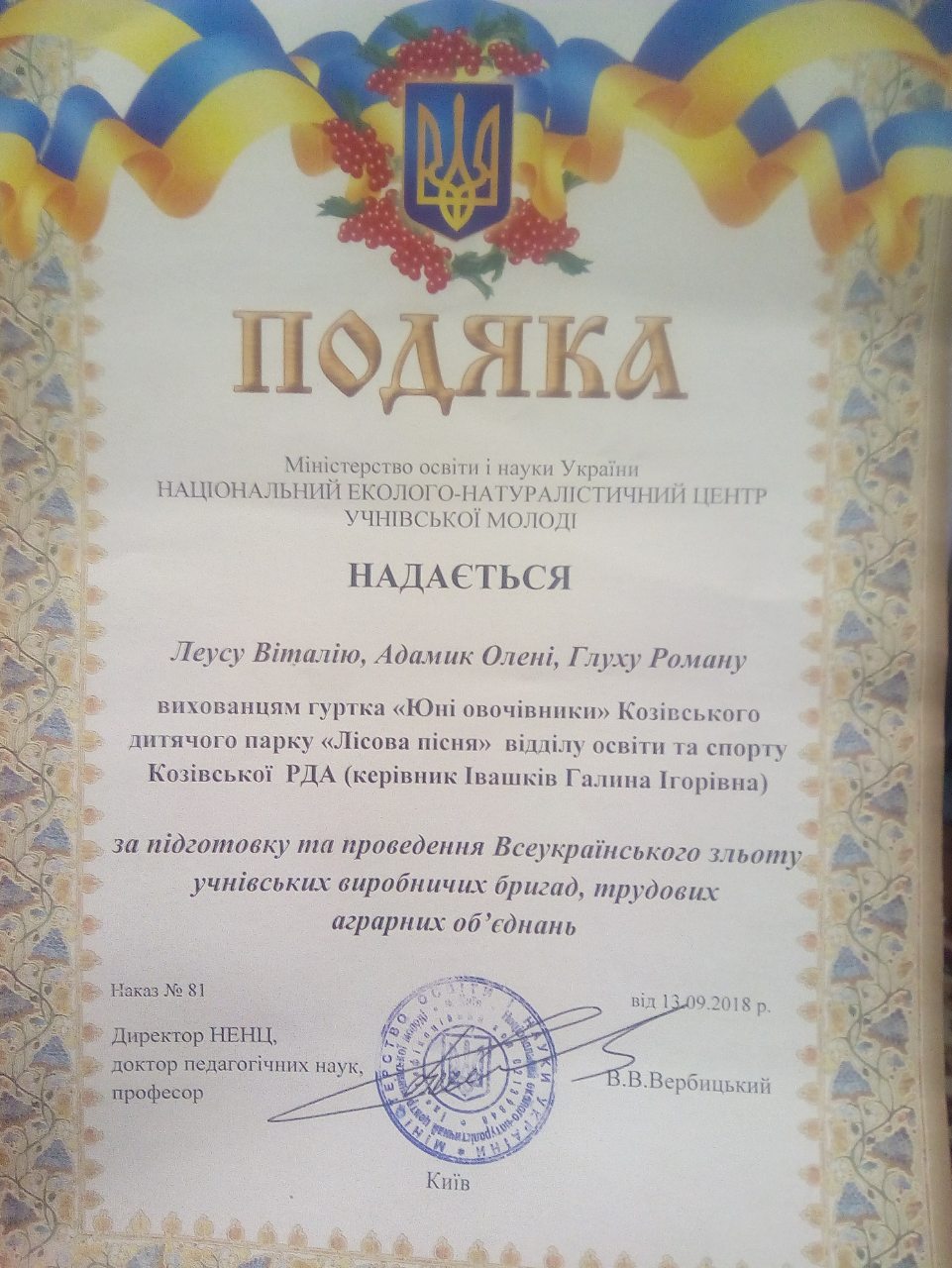 Досягнення гуртківців
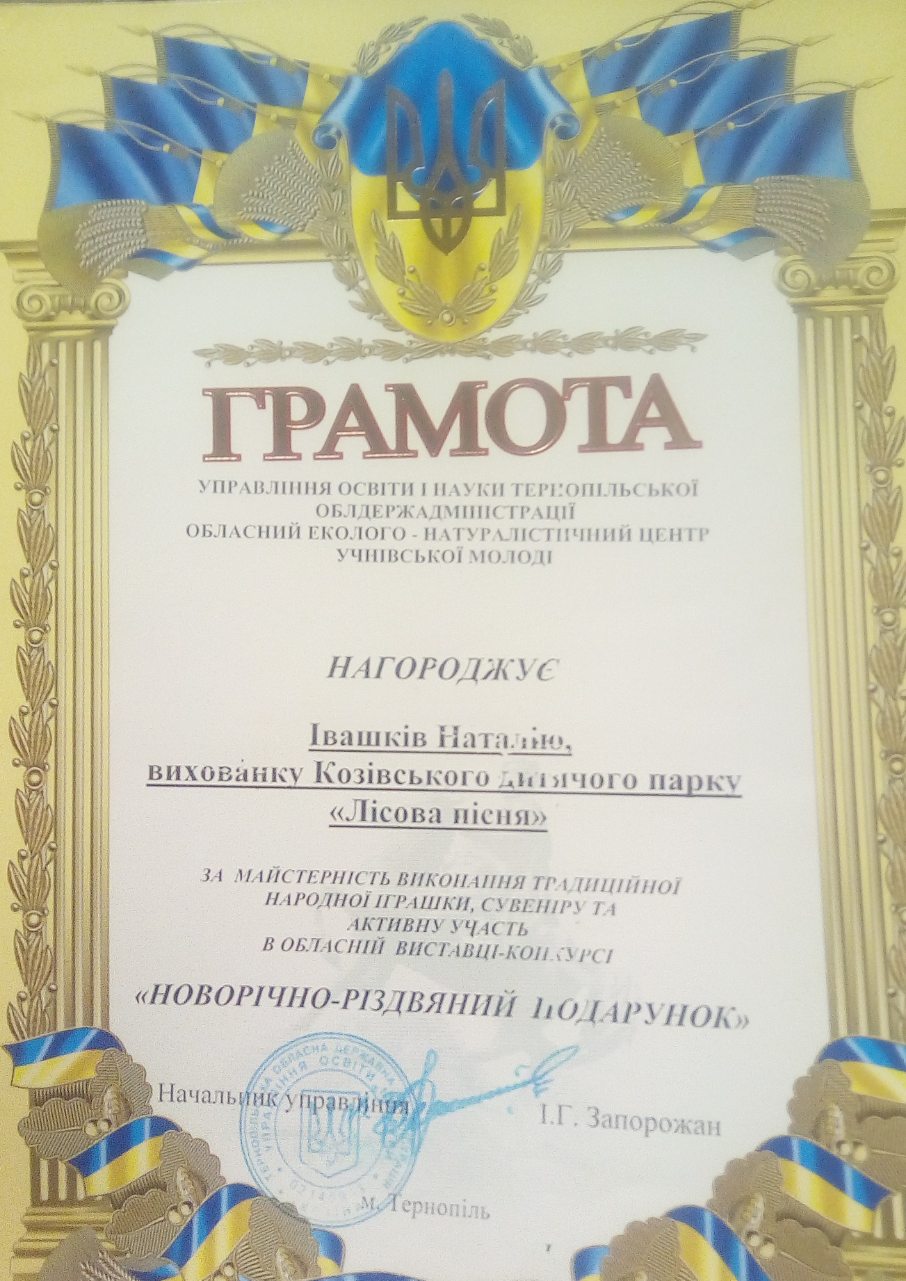 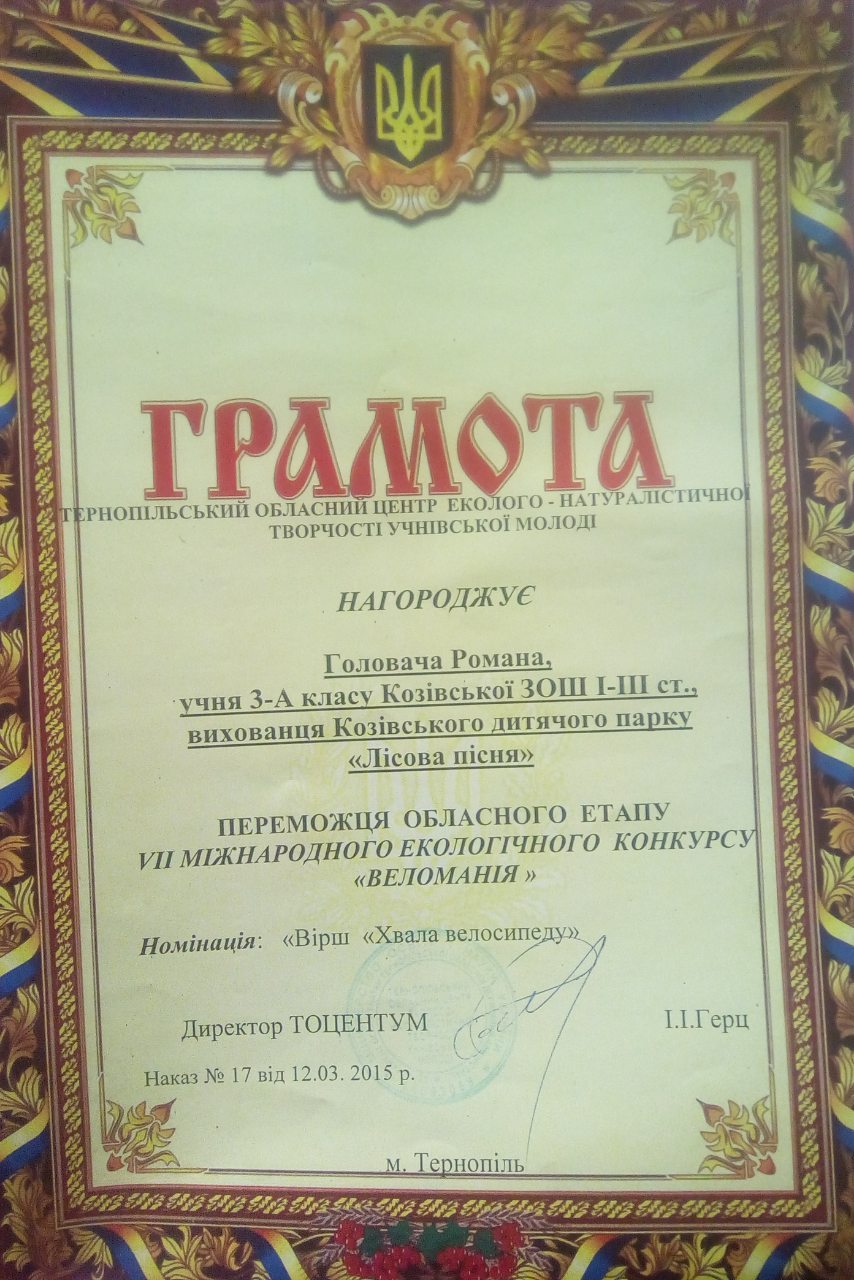 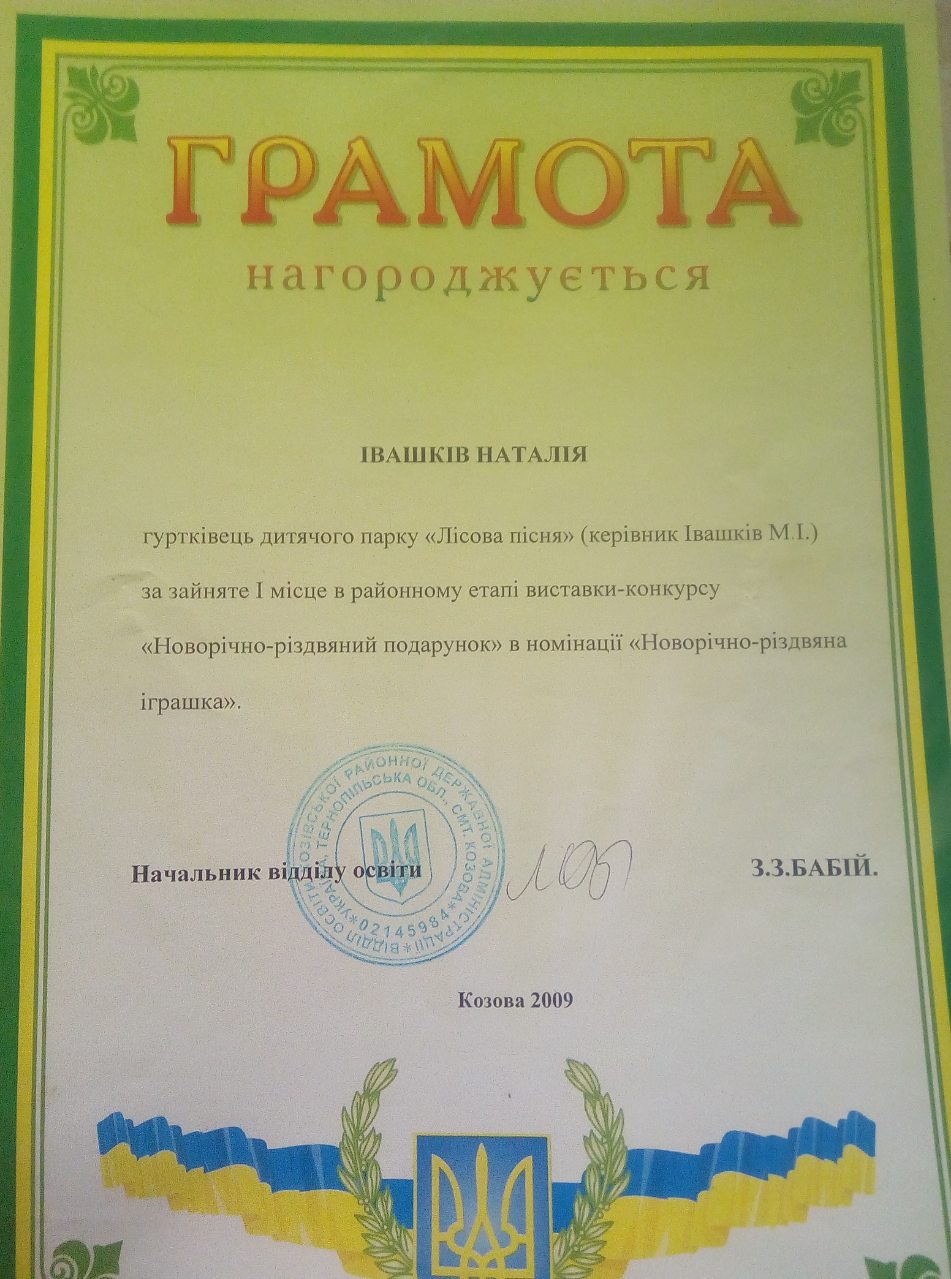 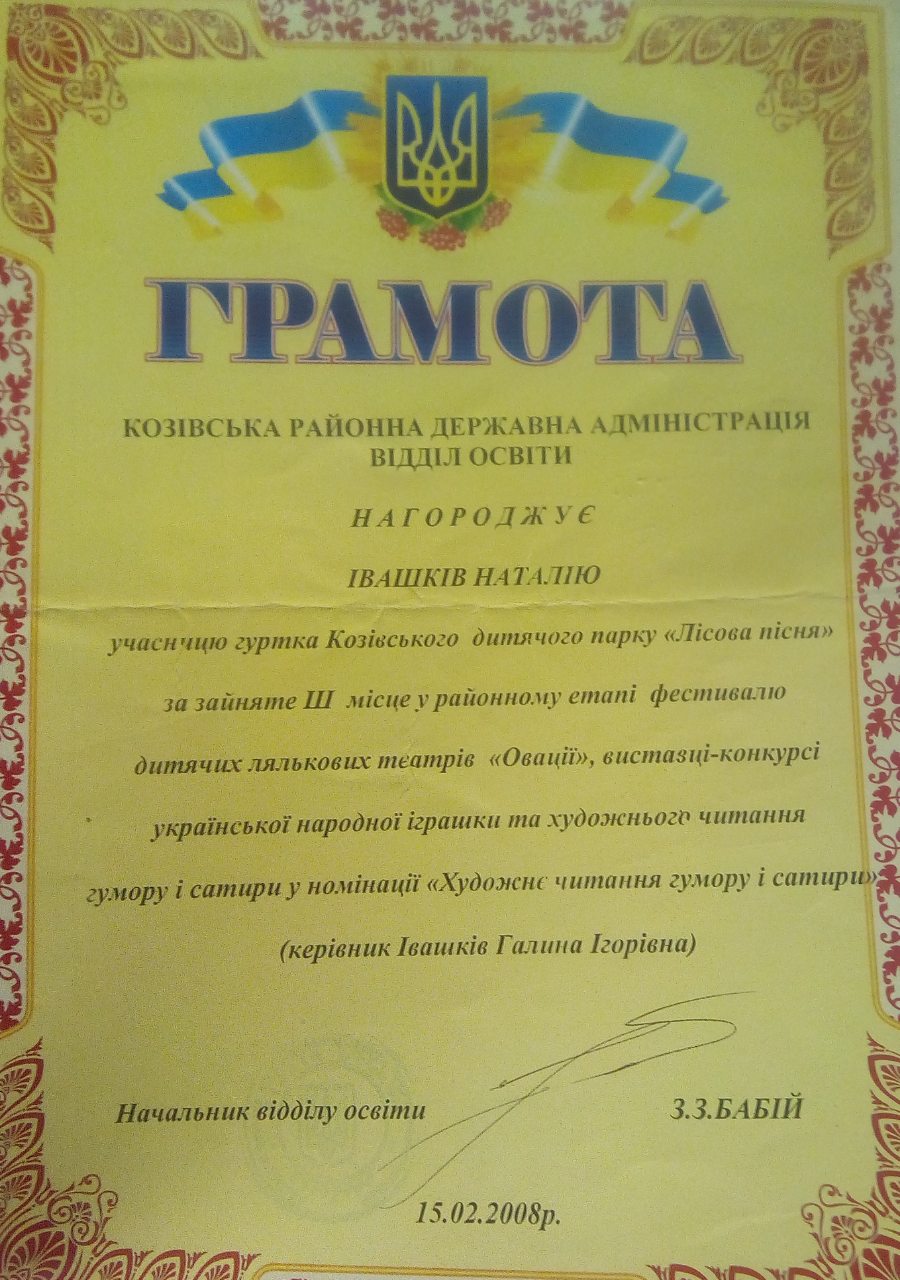 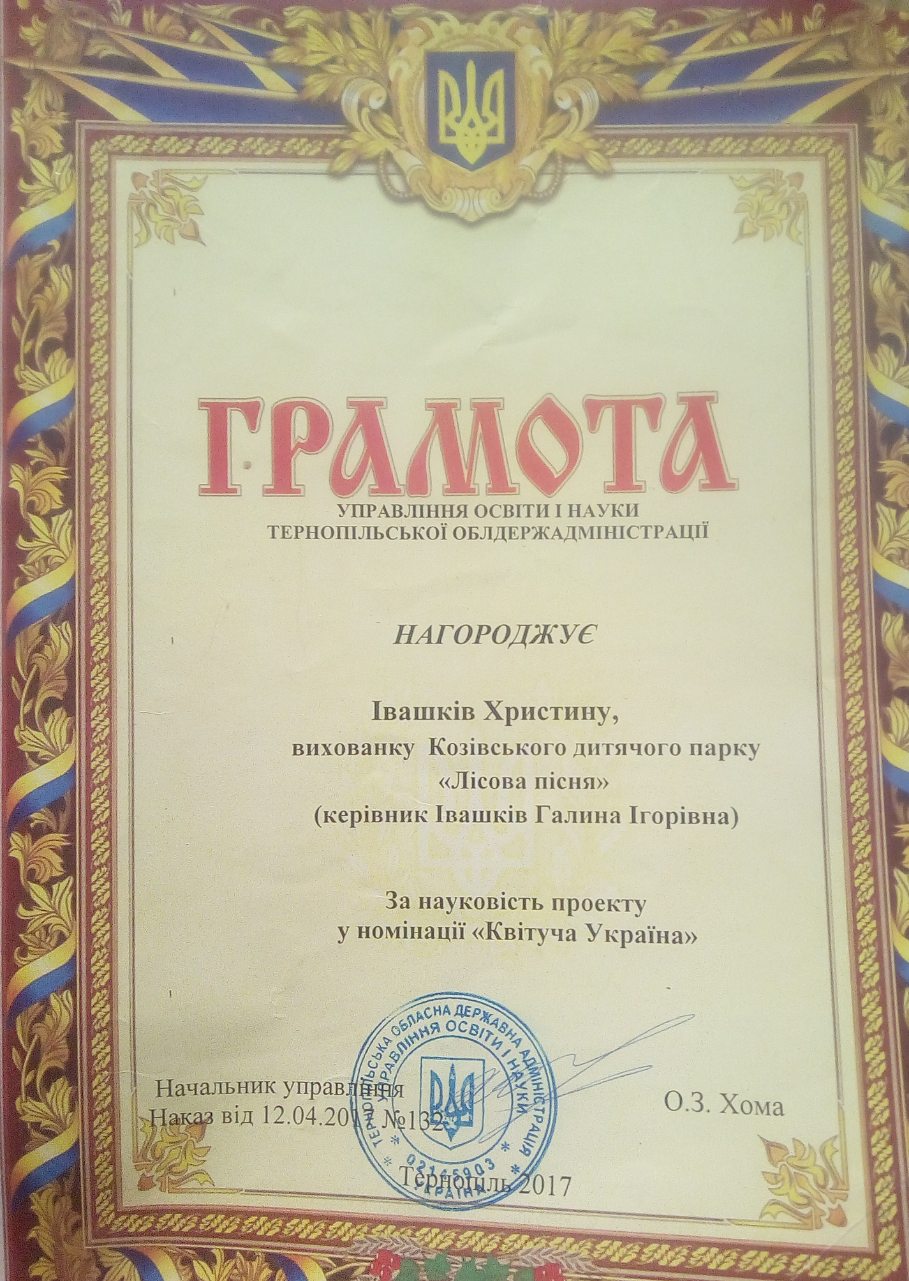 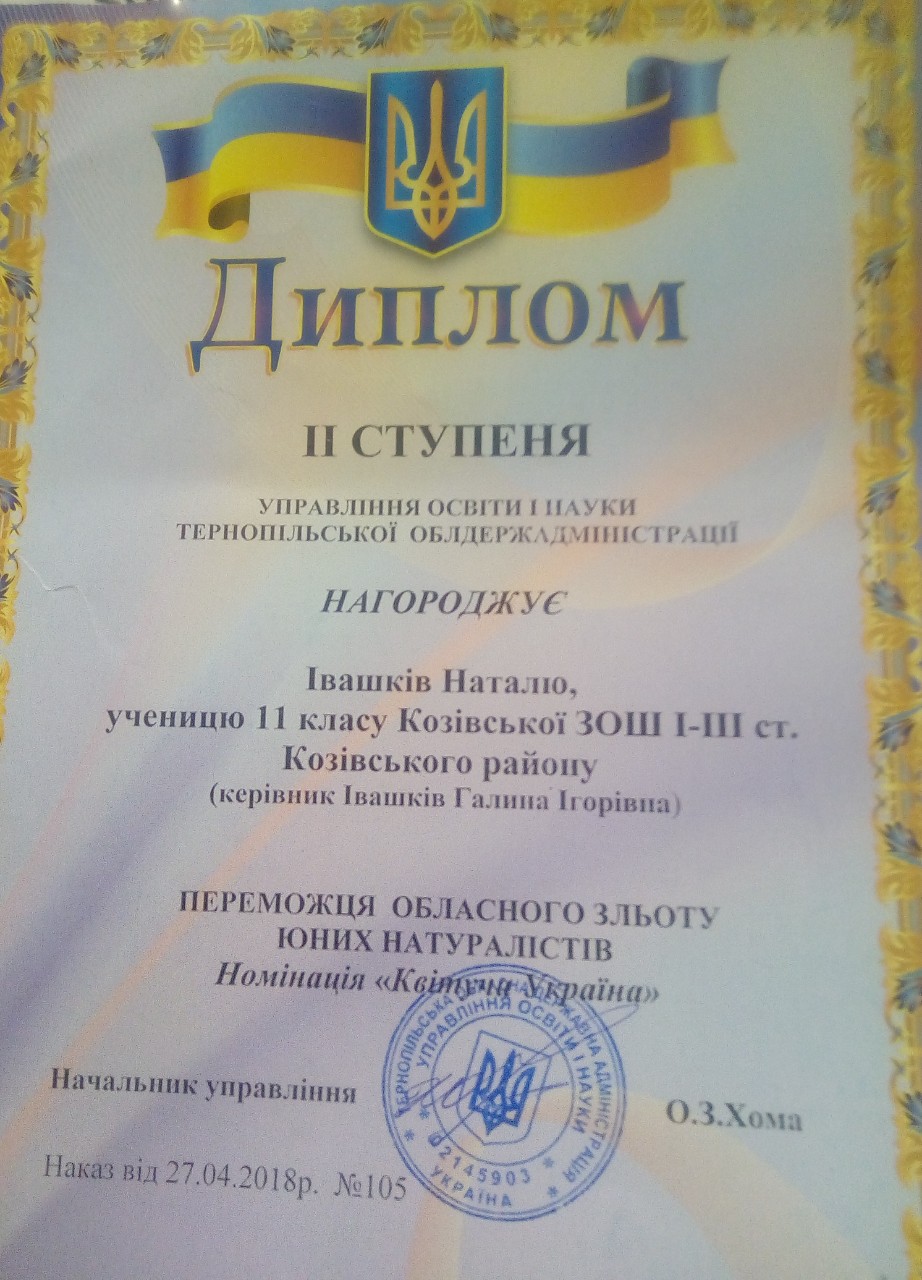 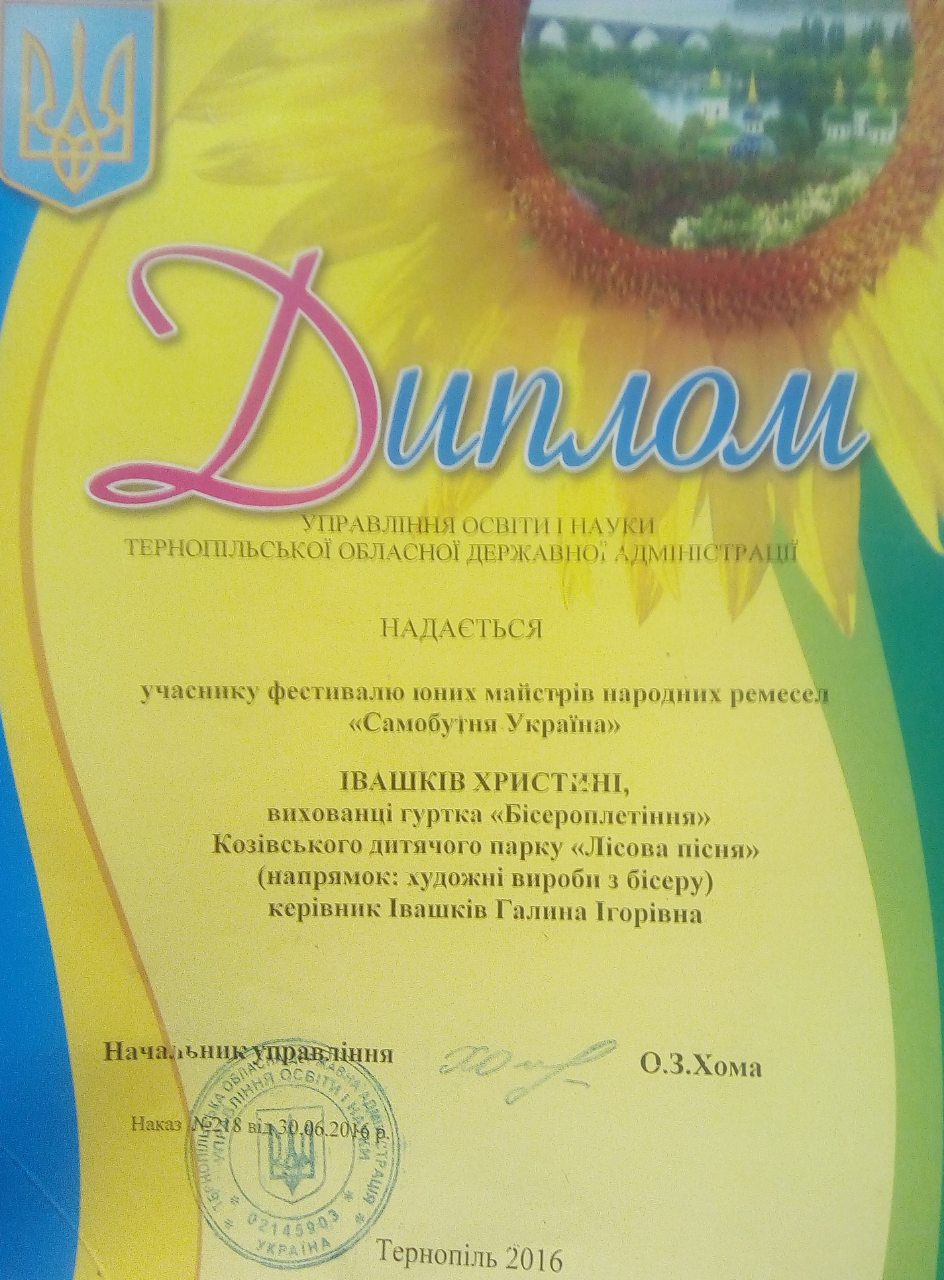